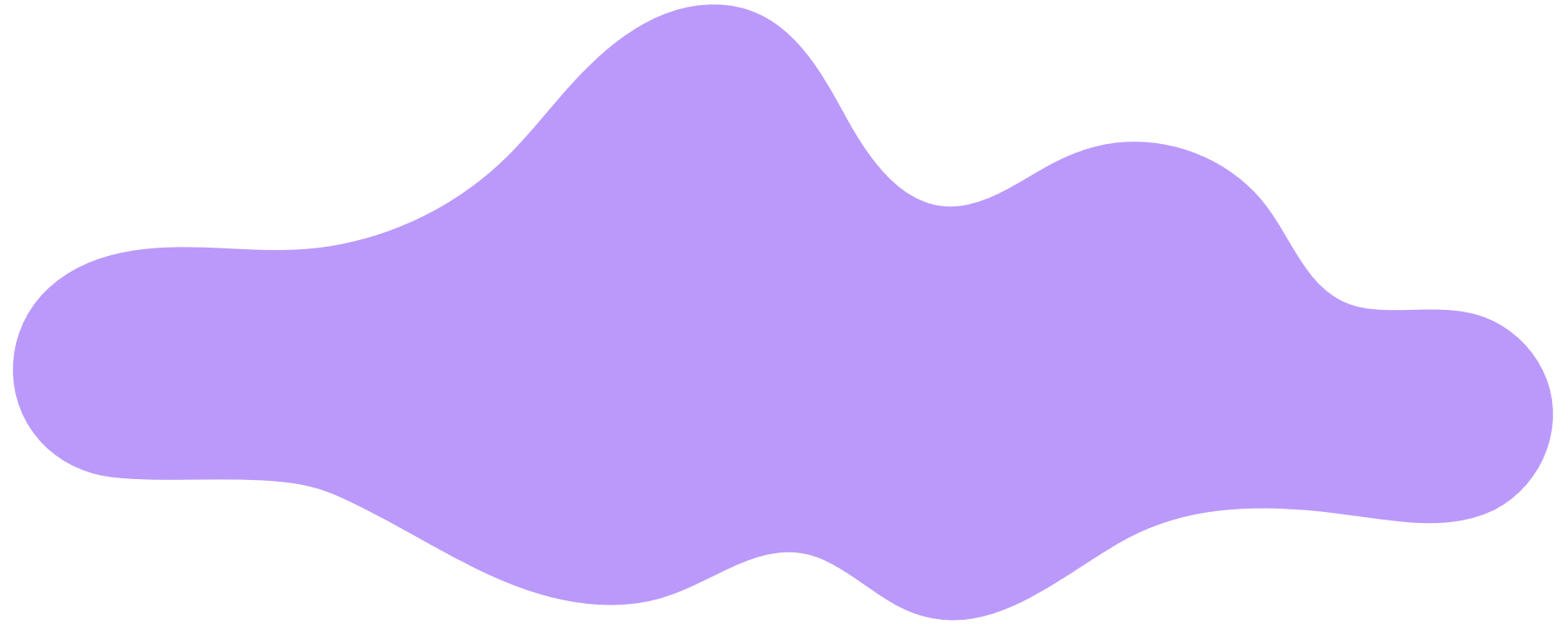 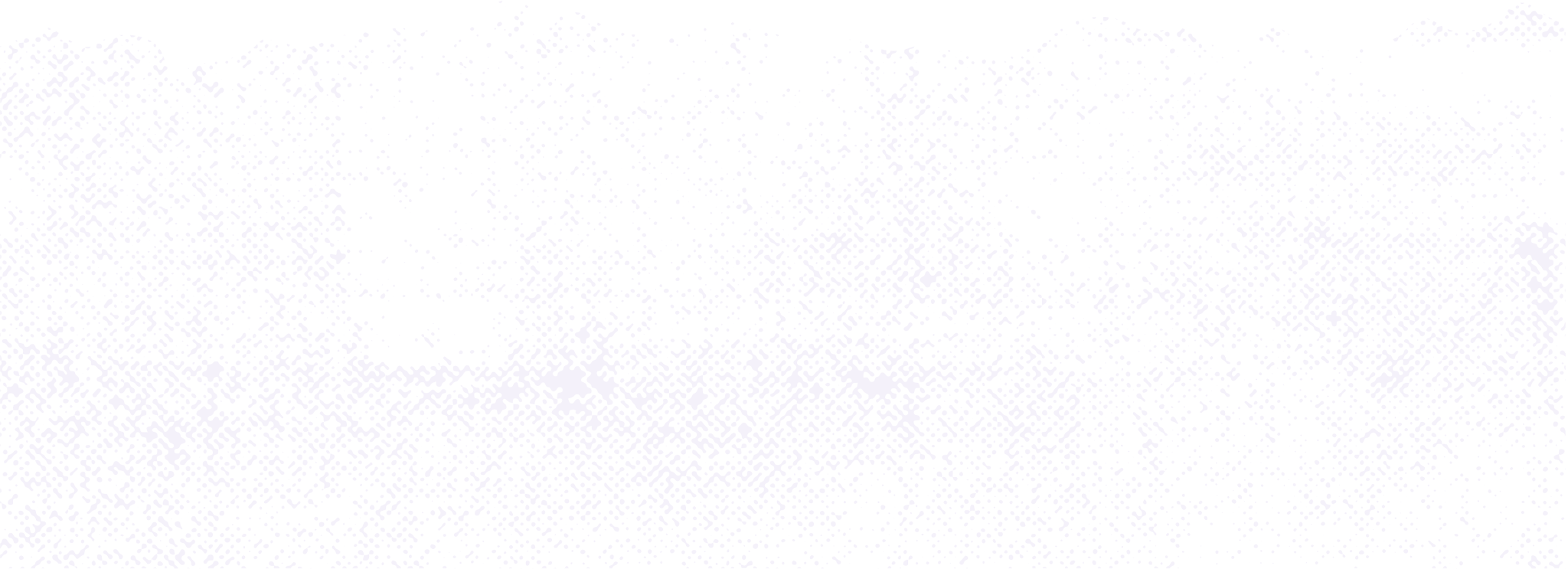 Logo company
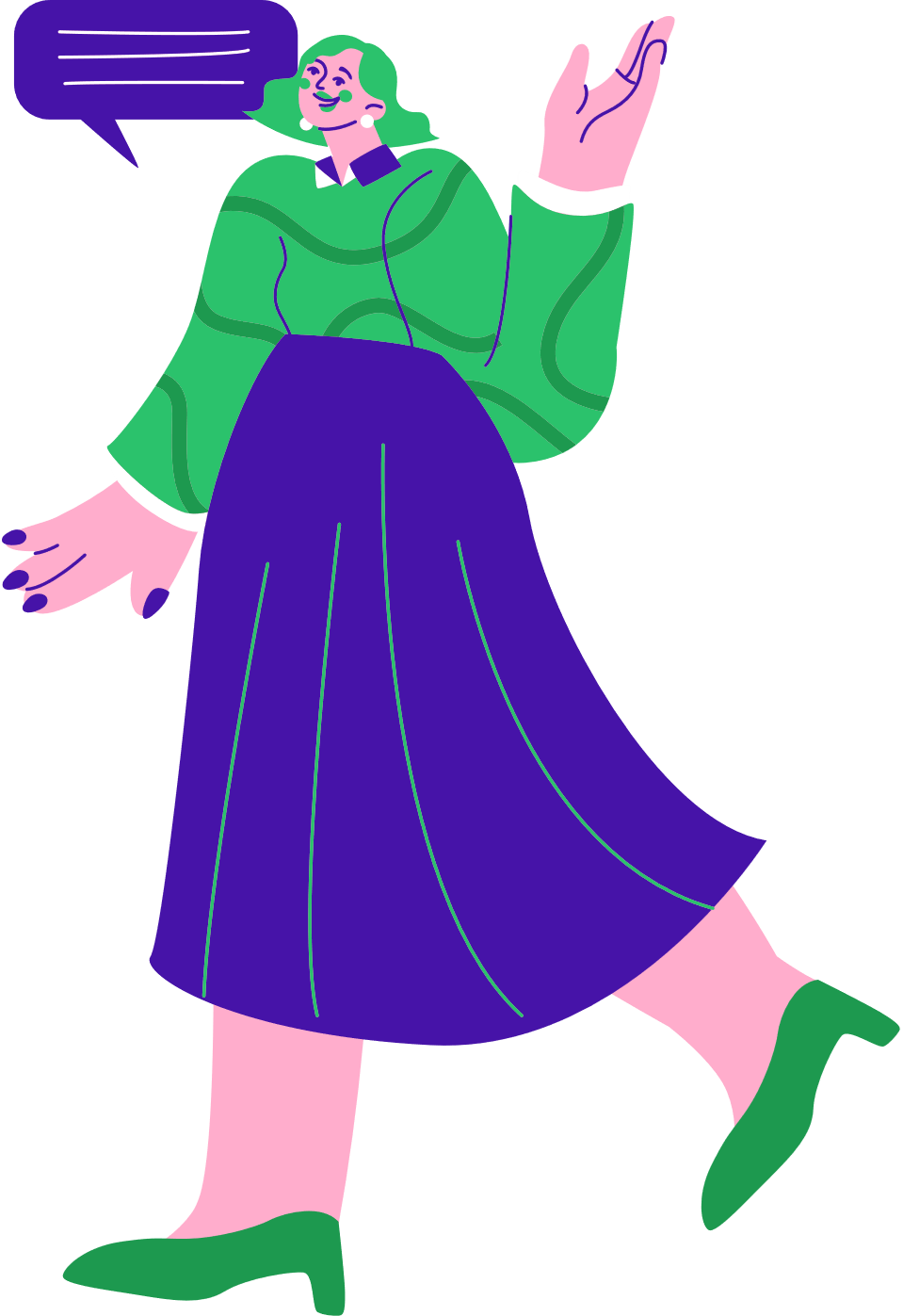 Publicity  And 
Public  Relations
Presentation
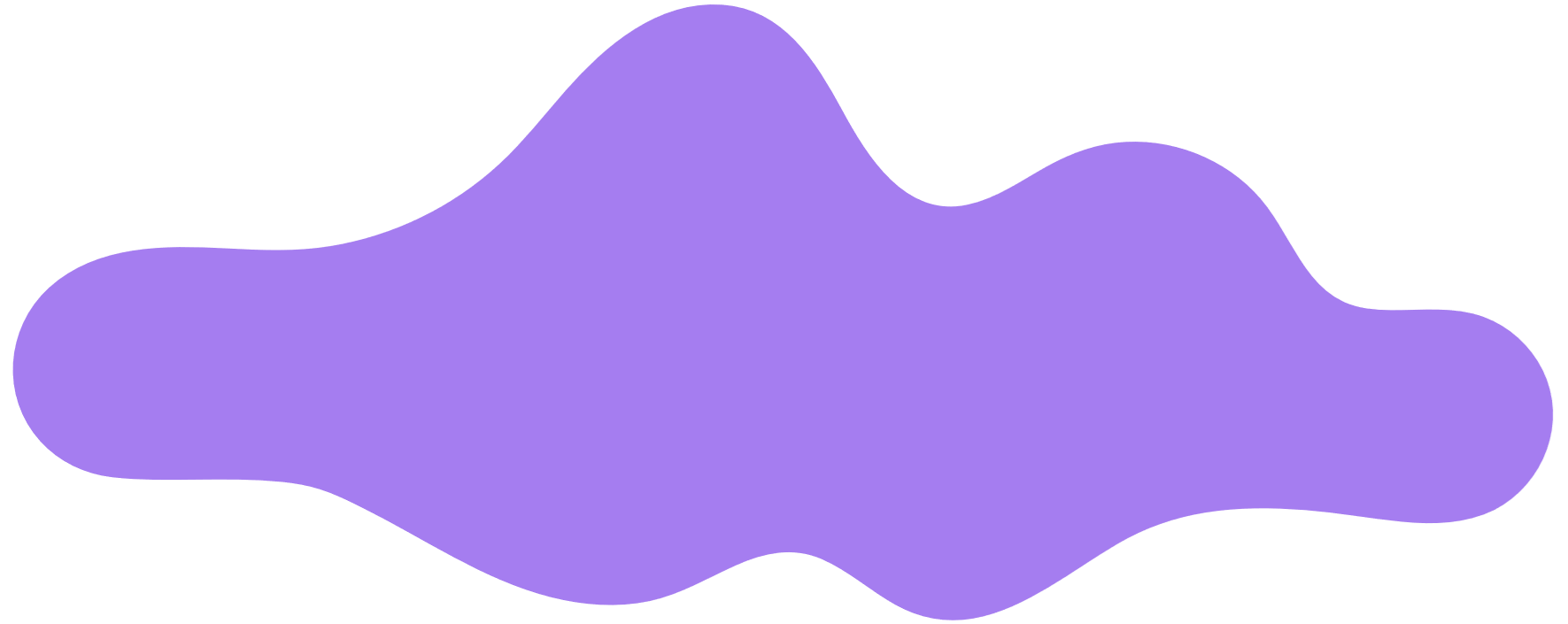 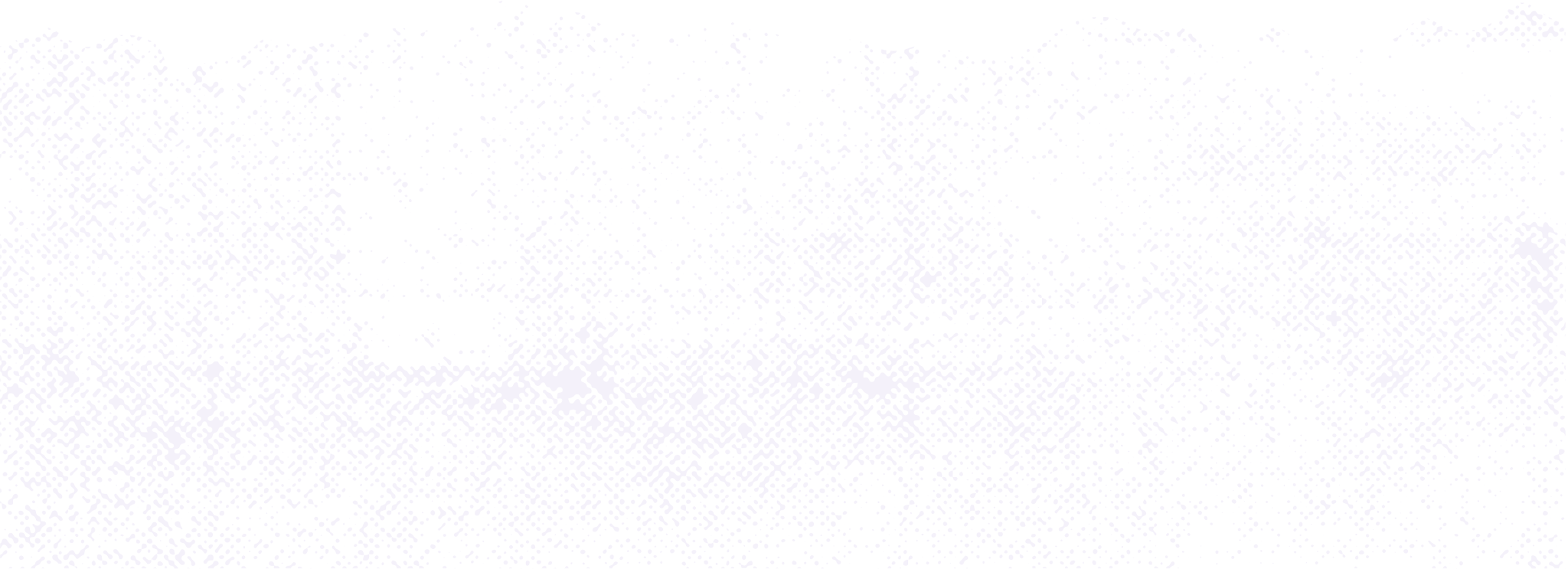 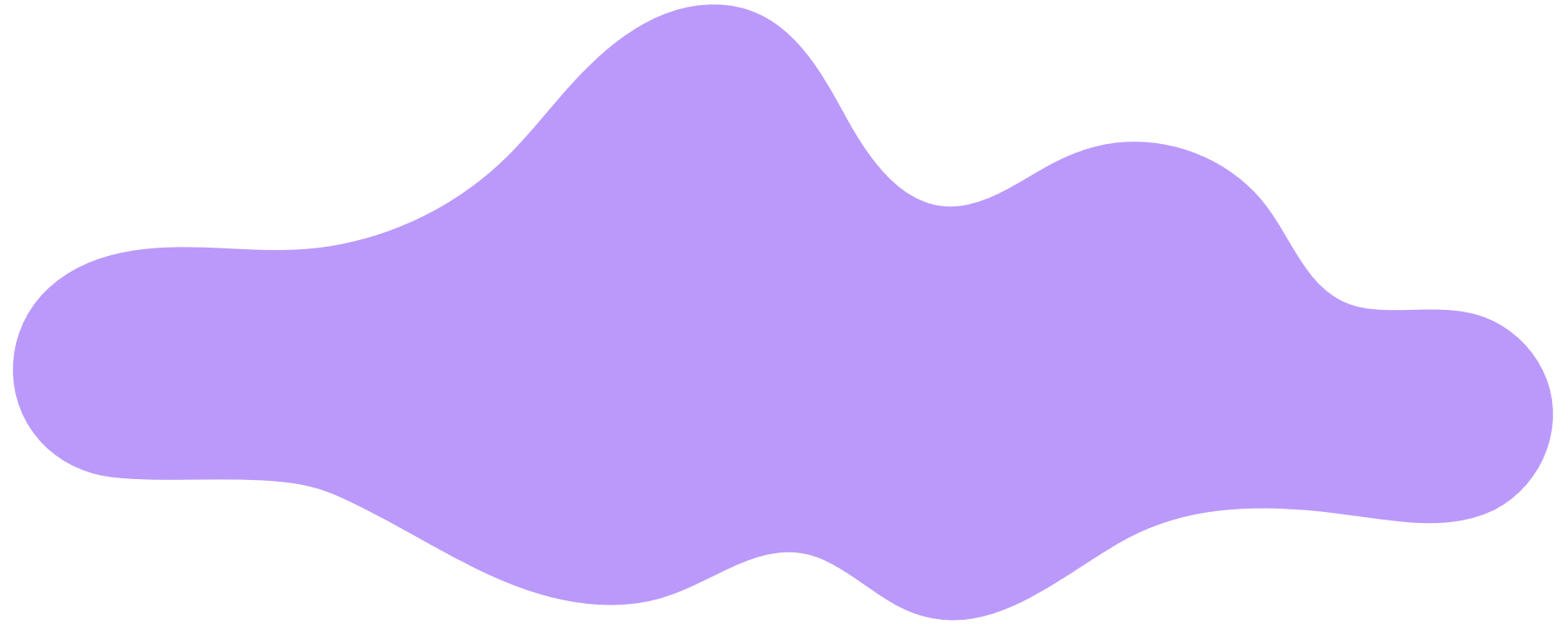 Logo company
Table Of Contents
01
02
03
Introduction
Definition of Publicity
Types of Publicity
Elaborate on what you want to discuss.
Elaborate on what you want to discuss.
Elaborate on what you want to discuss.
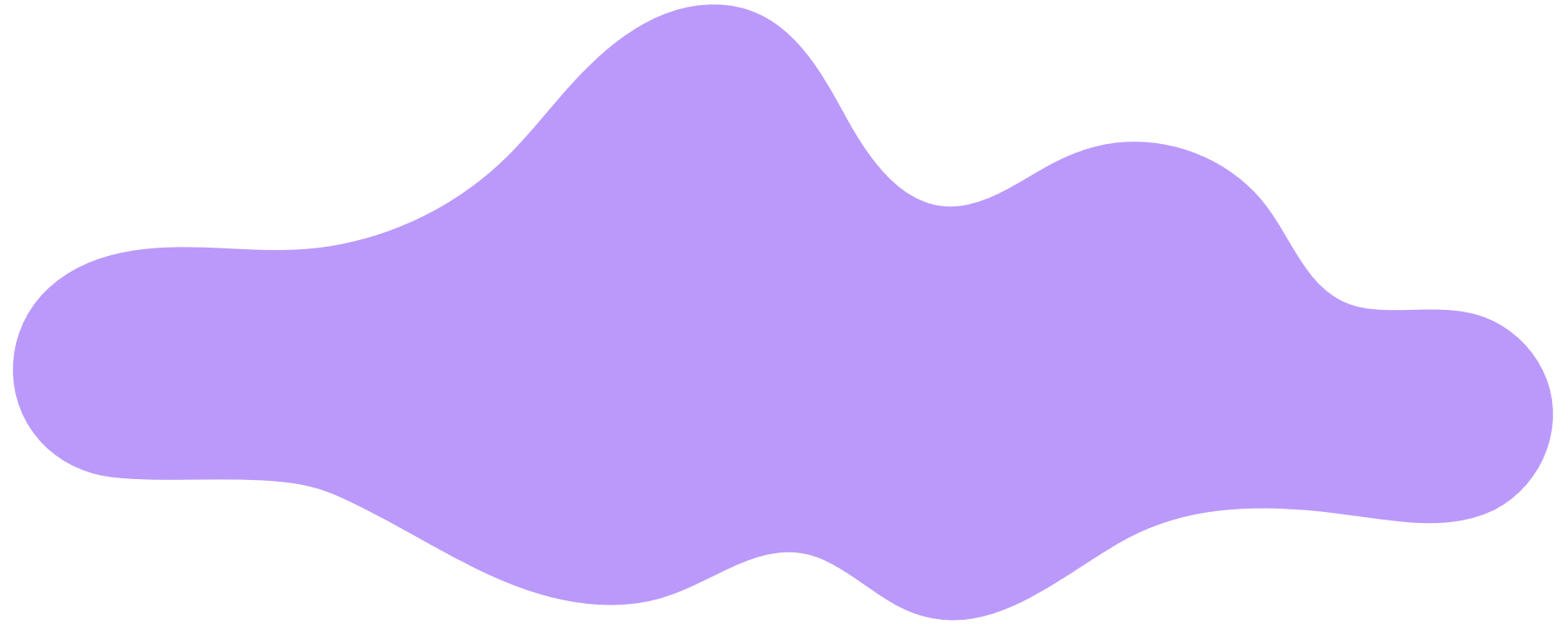 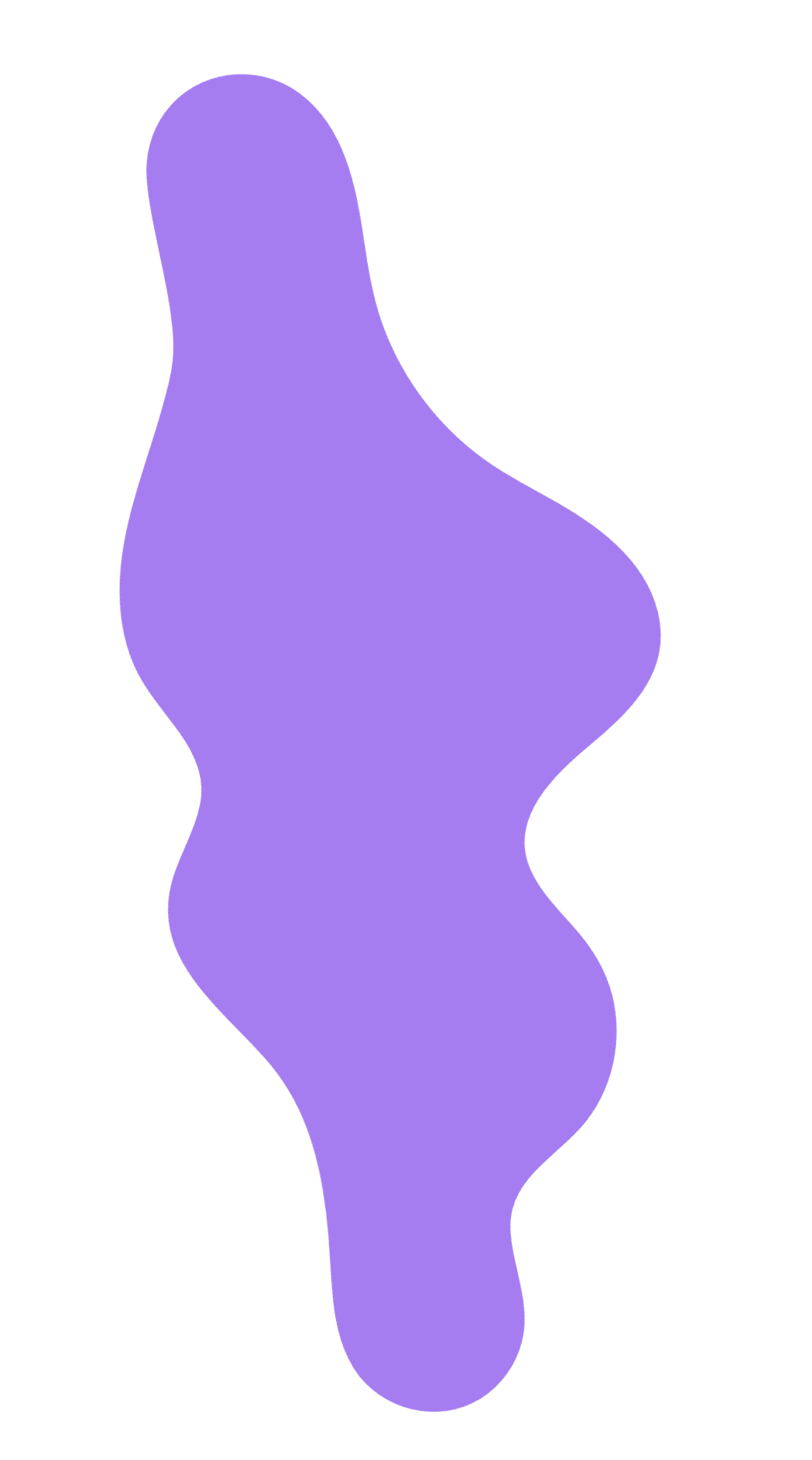 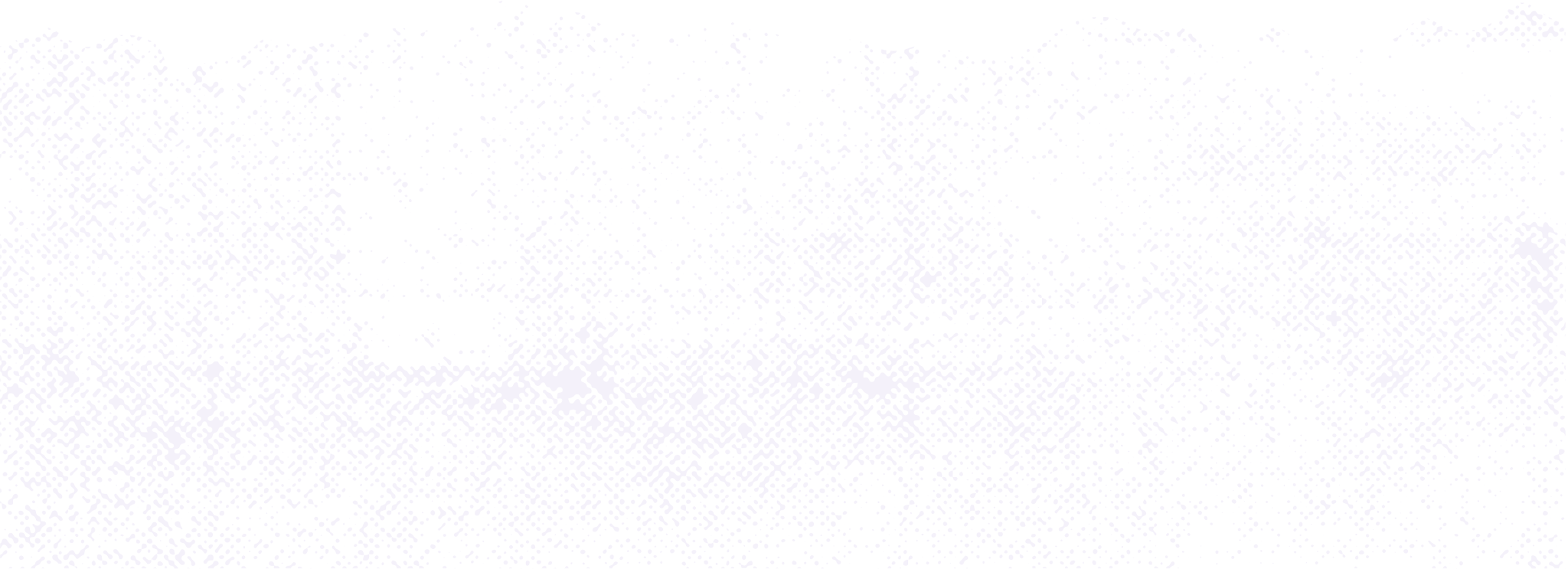 Logo company
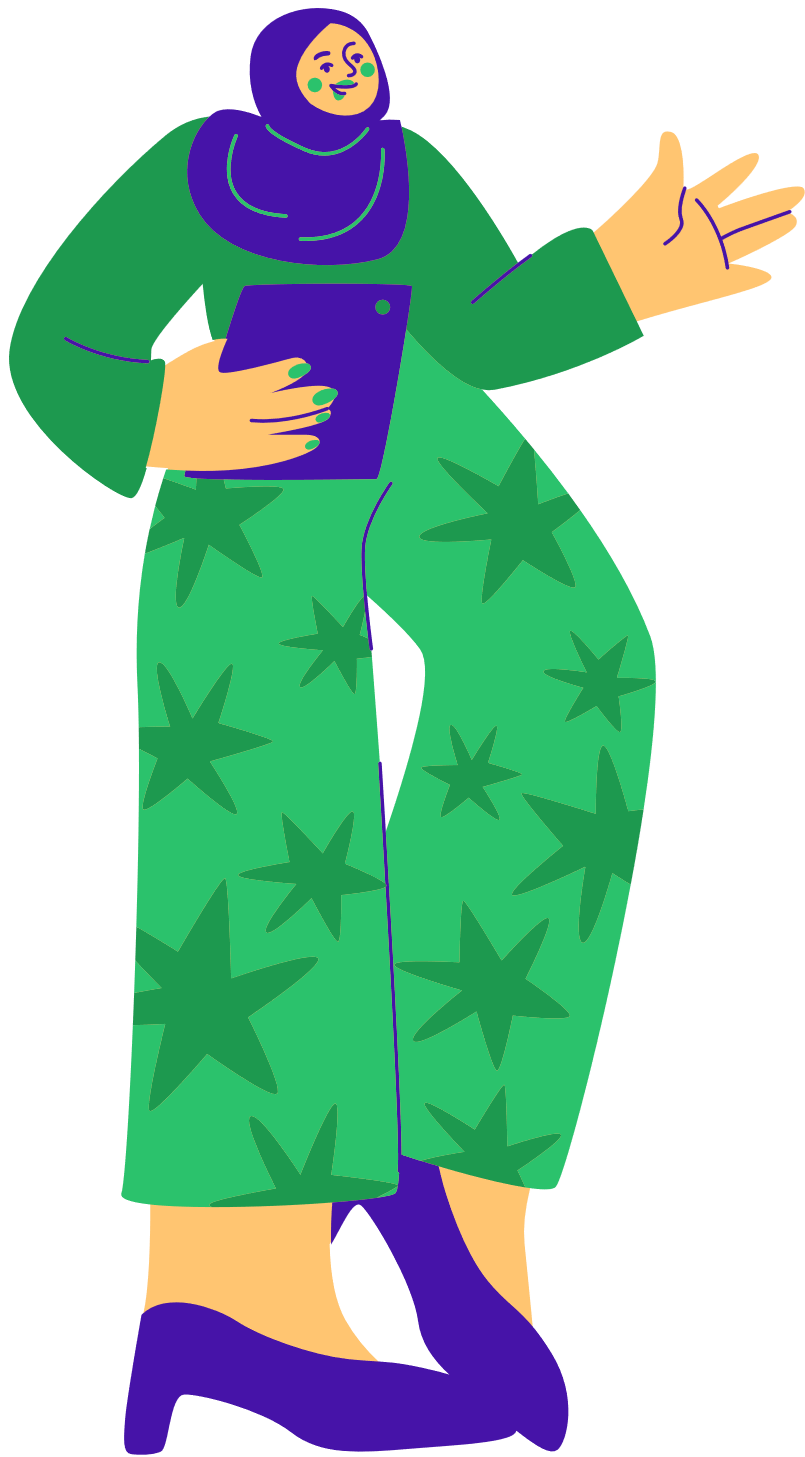 Introduction
01
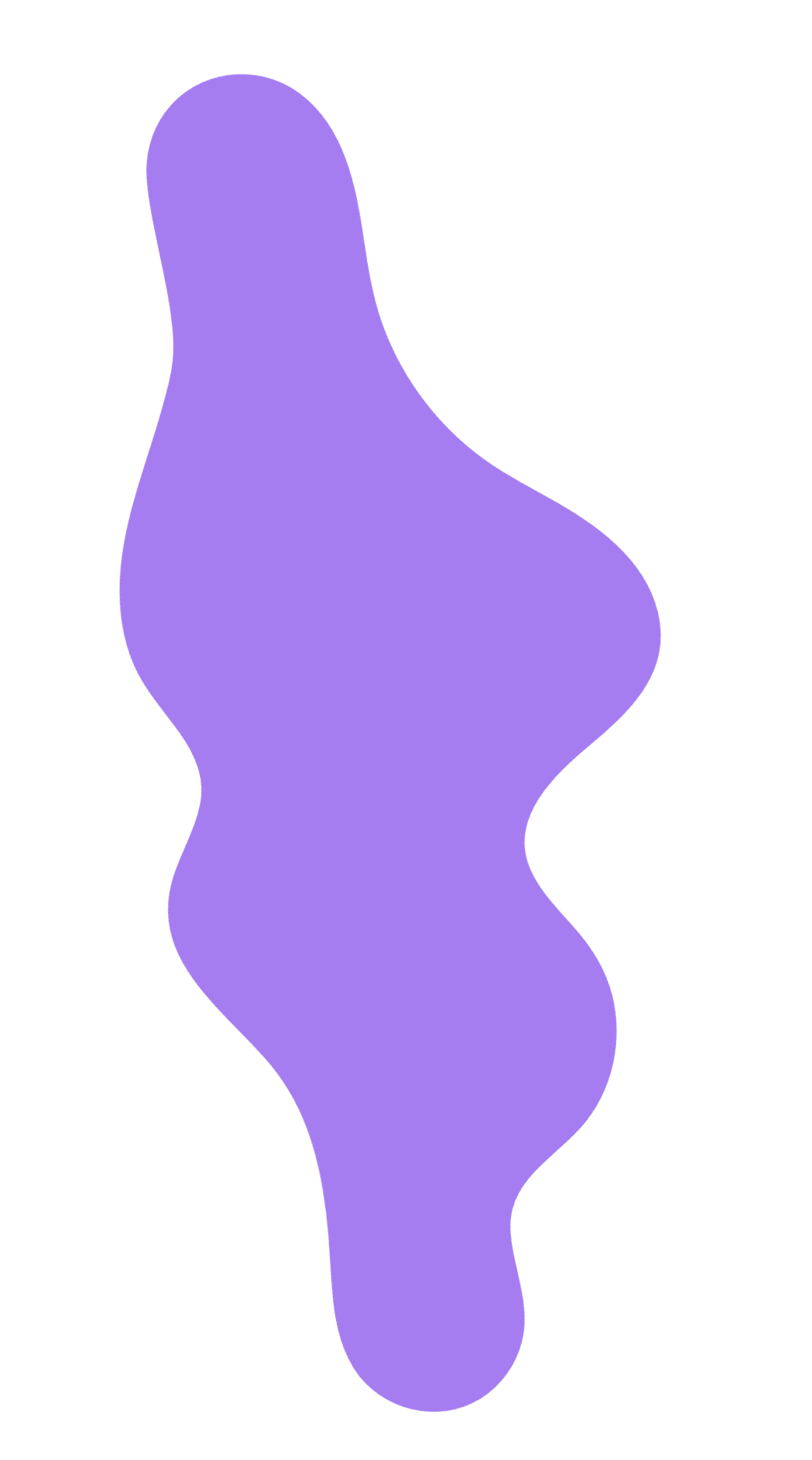 to this enchanting novel will take you on a journey through a world brimming with magic, mystery, and unforgettable characters. As you turn each page, you'll find yourself immersed in a story that weaves together the threads of destiny, courage, and the timeless battle between good and evil. Whether you're a seasoned reader or new to the genre, this tale promises to captivate your imagination and leave you yearning for more. So, get cozy, let your mind wander, and prepare to embark on an extraordinary adventure that will stay with you long after the final chapter.
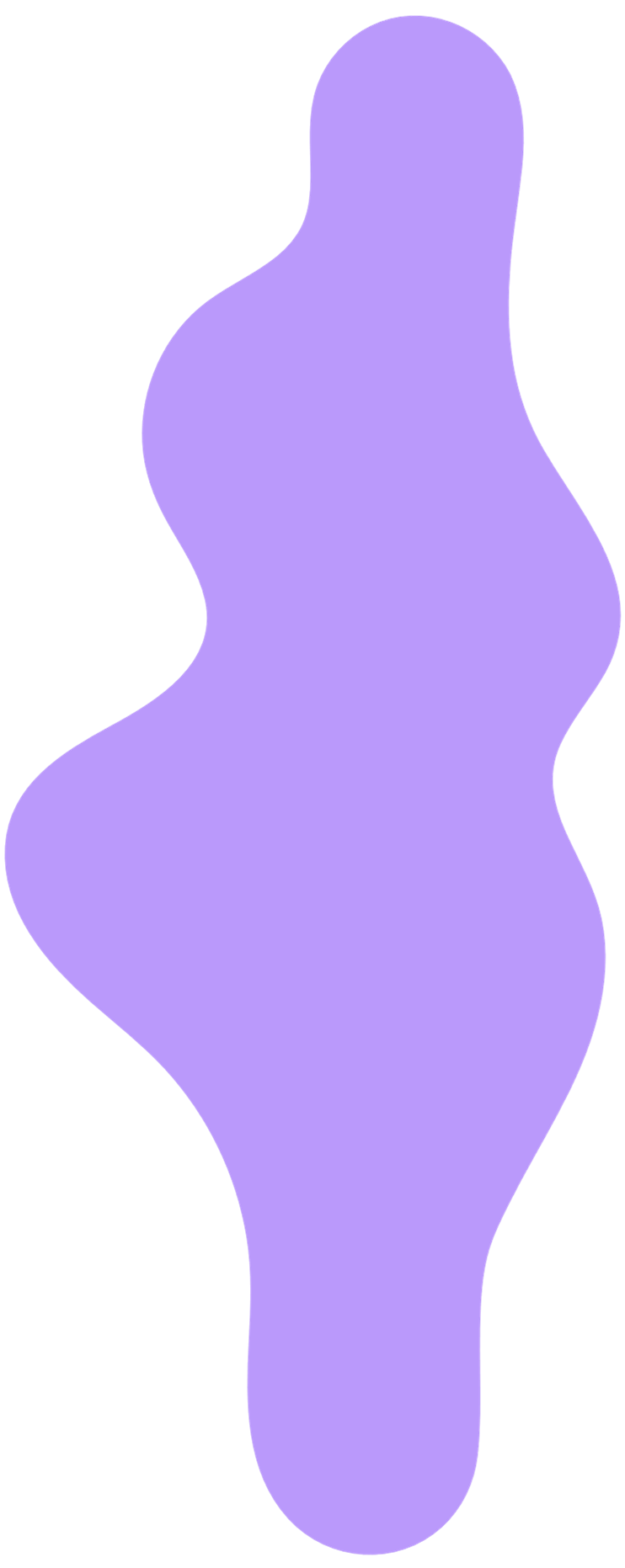 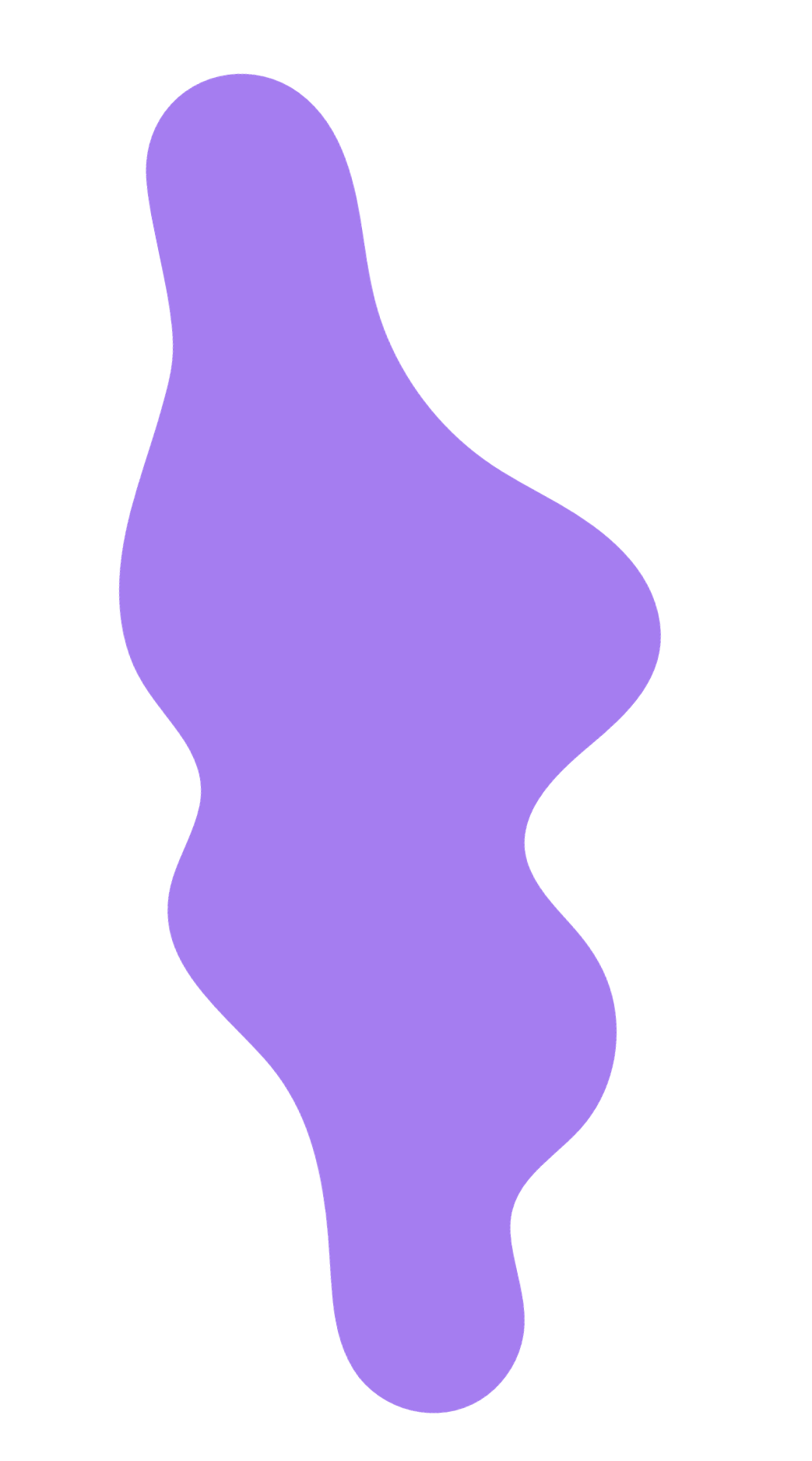 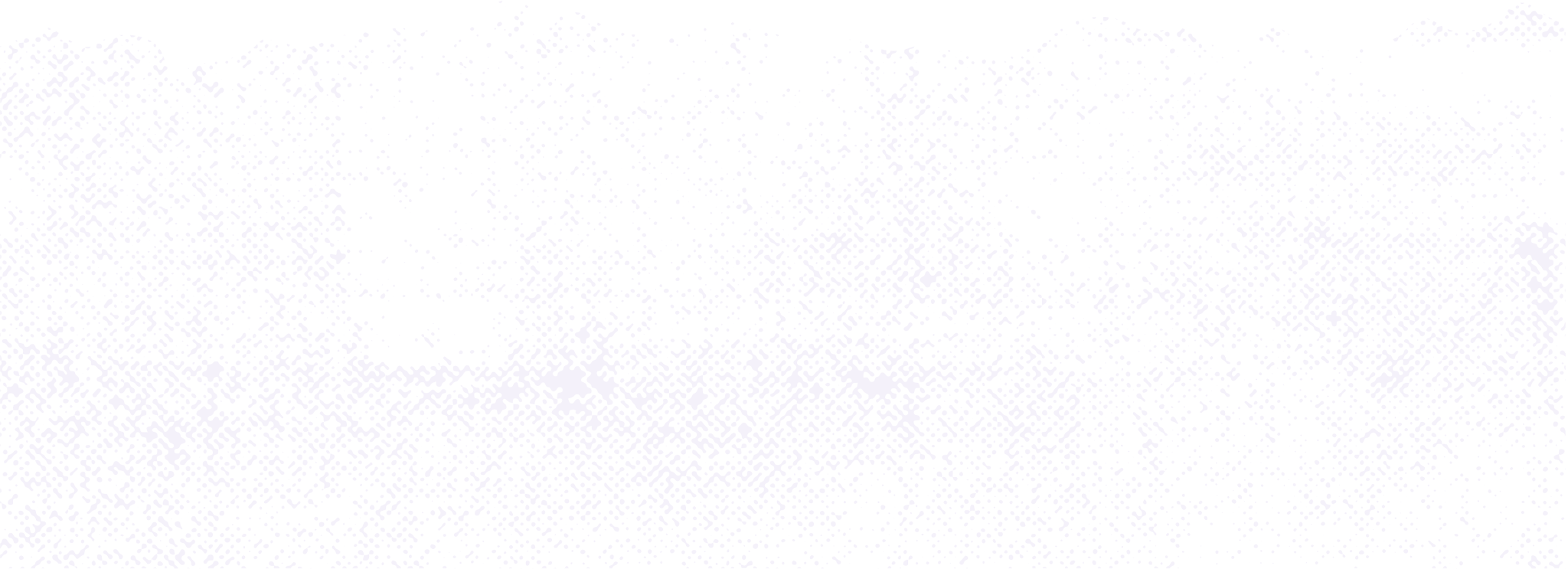 Logo company
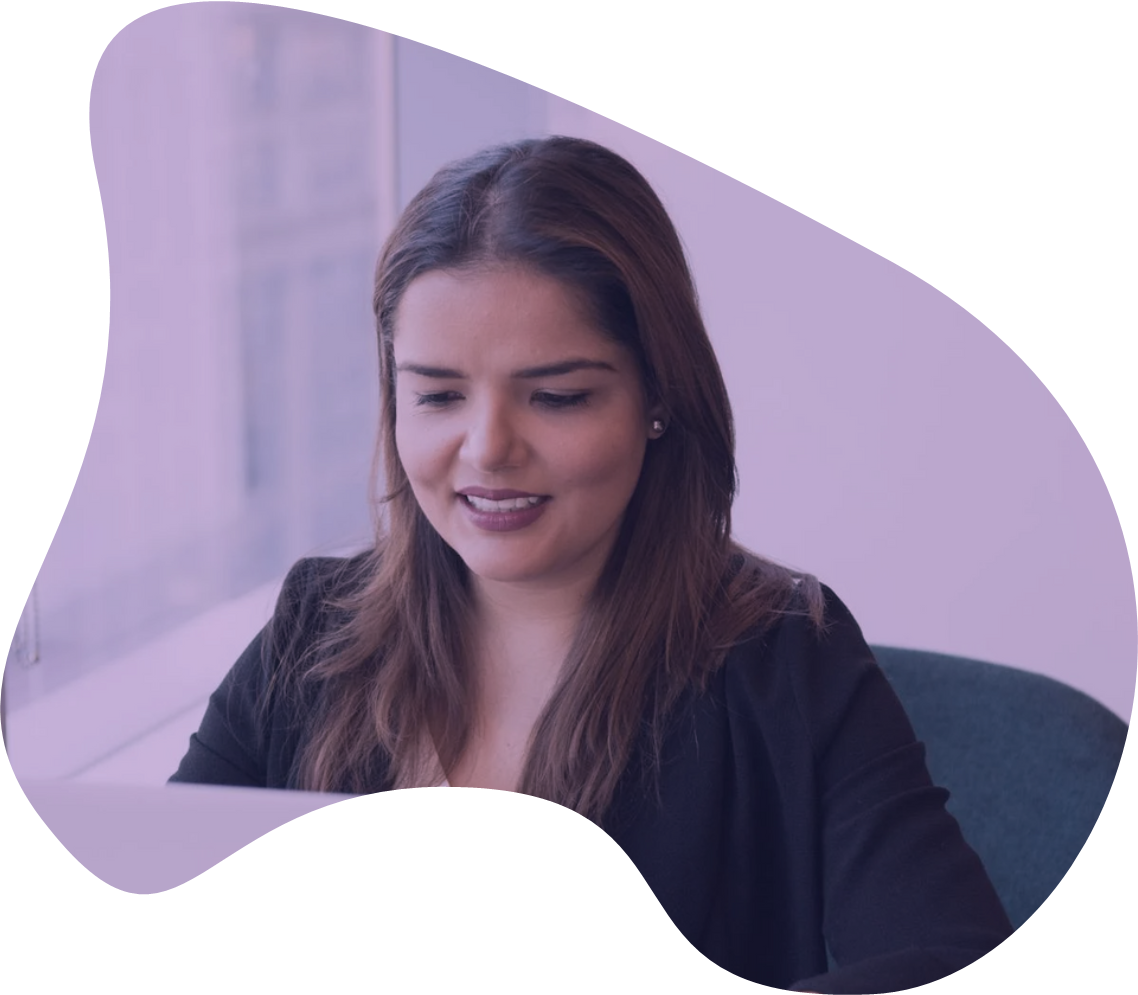 Welcome To Presentation
I'm Rain, and I'll be sharing with you my beautiful ideas. Follow me at @reallygreatsite to learn more.
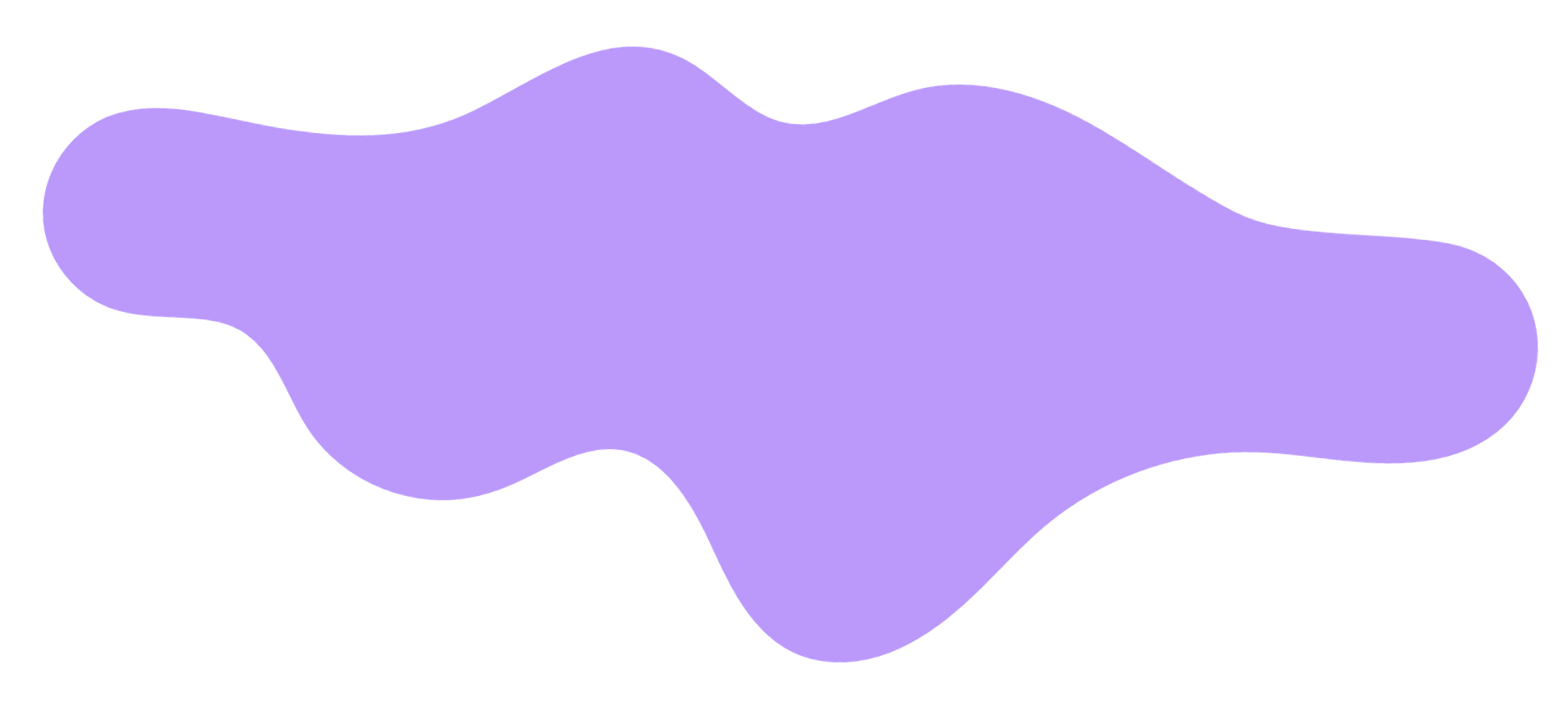 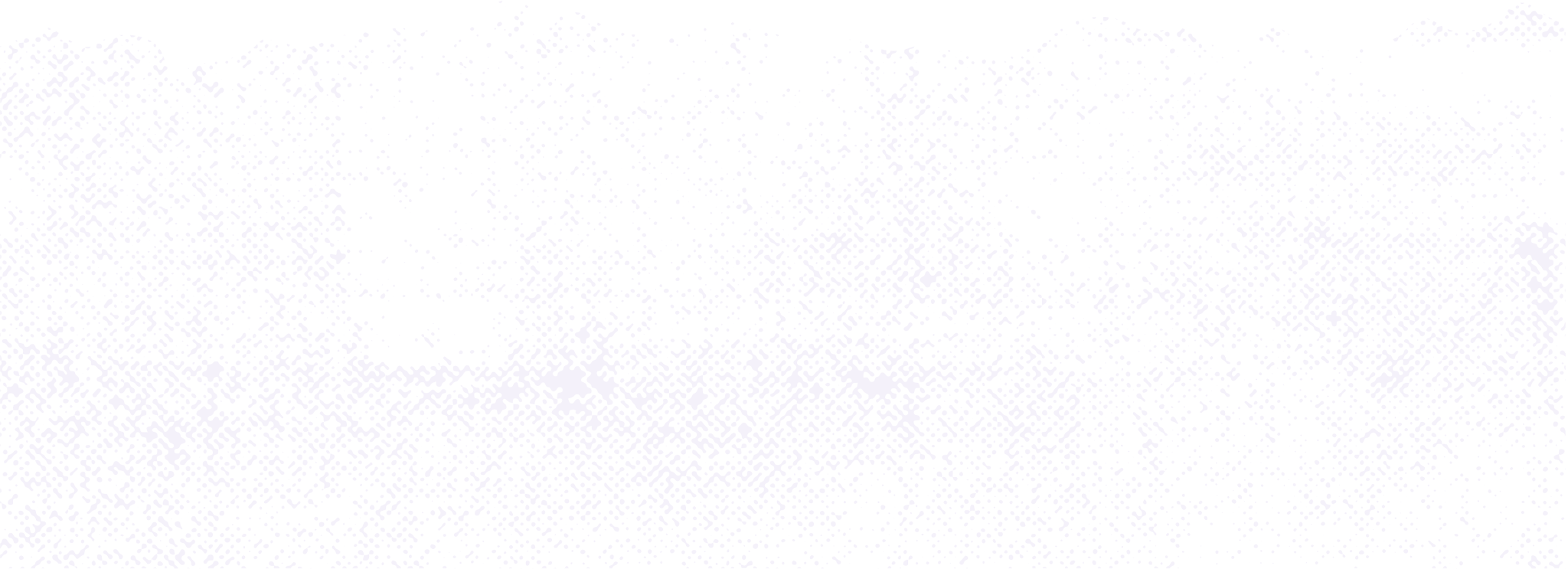 Logo company
Our Company
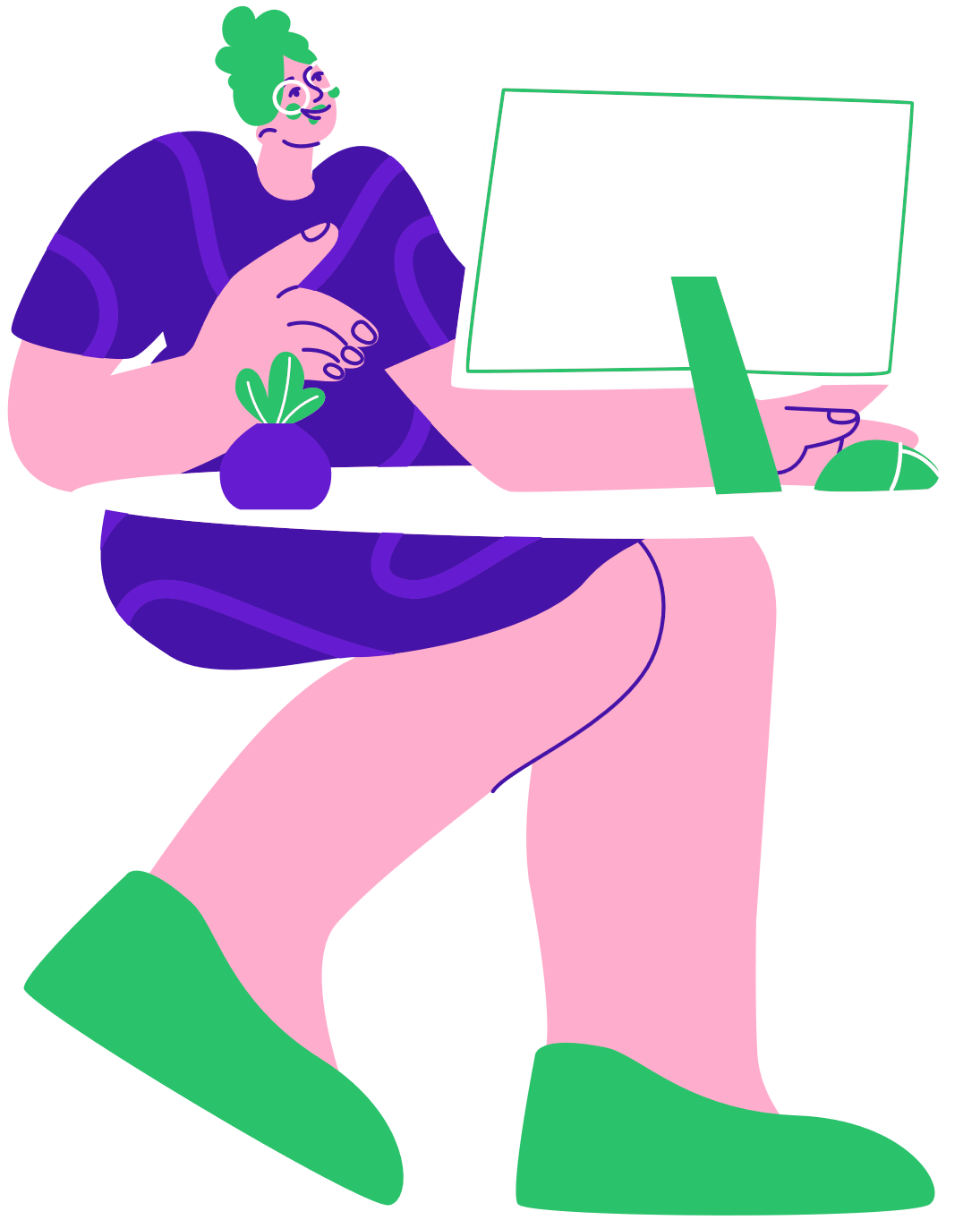 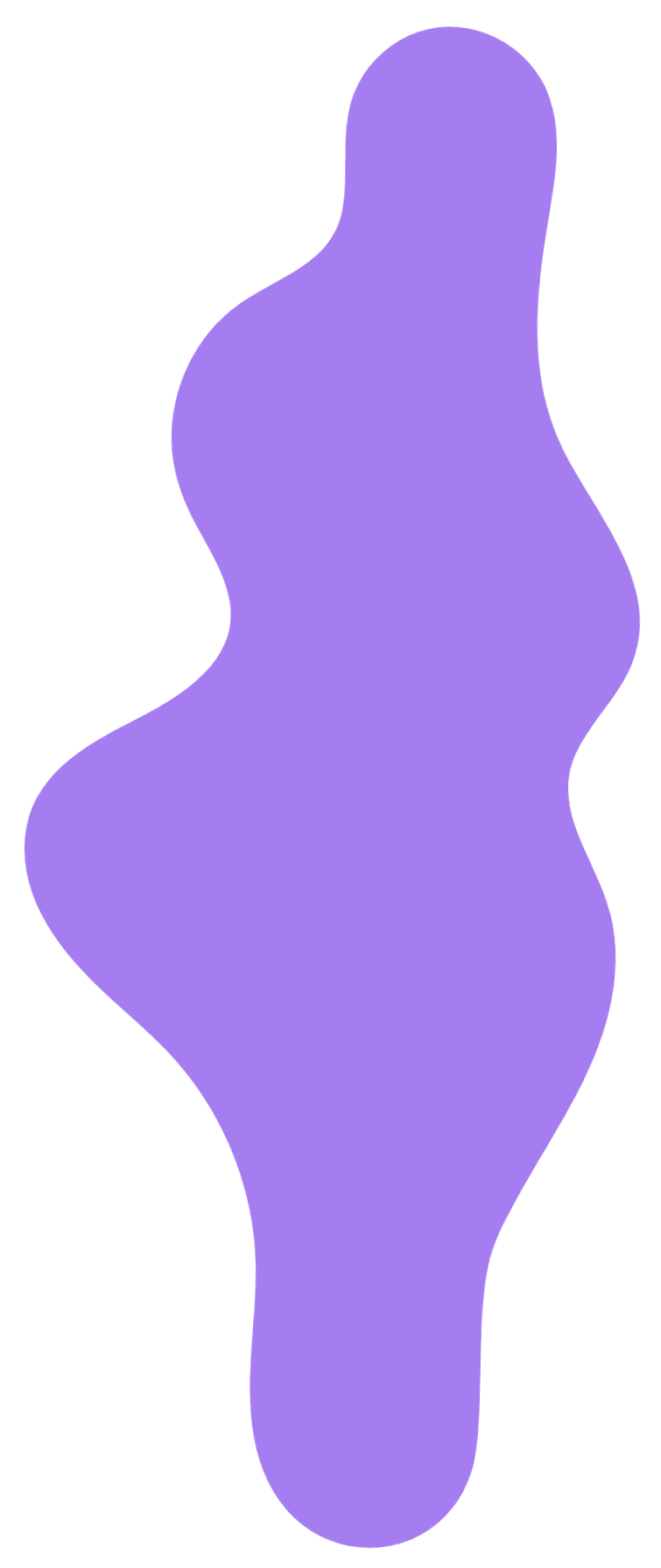 Who we are?
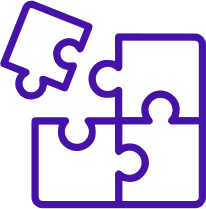 Briefly elaborate on what you want to discuss.
What we do?
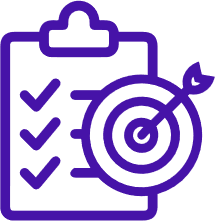 Briefly elaborate on what you want to discuss.
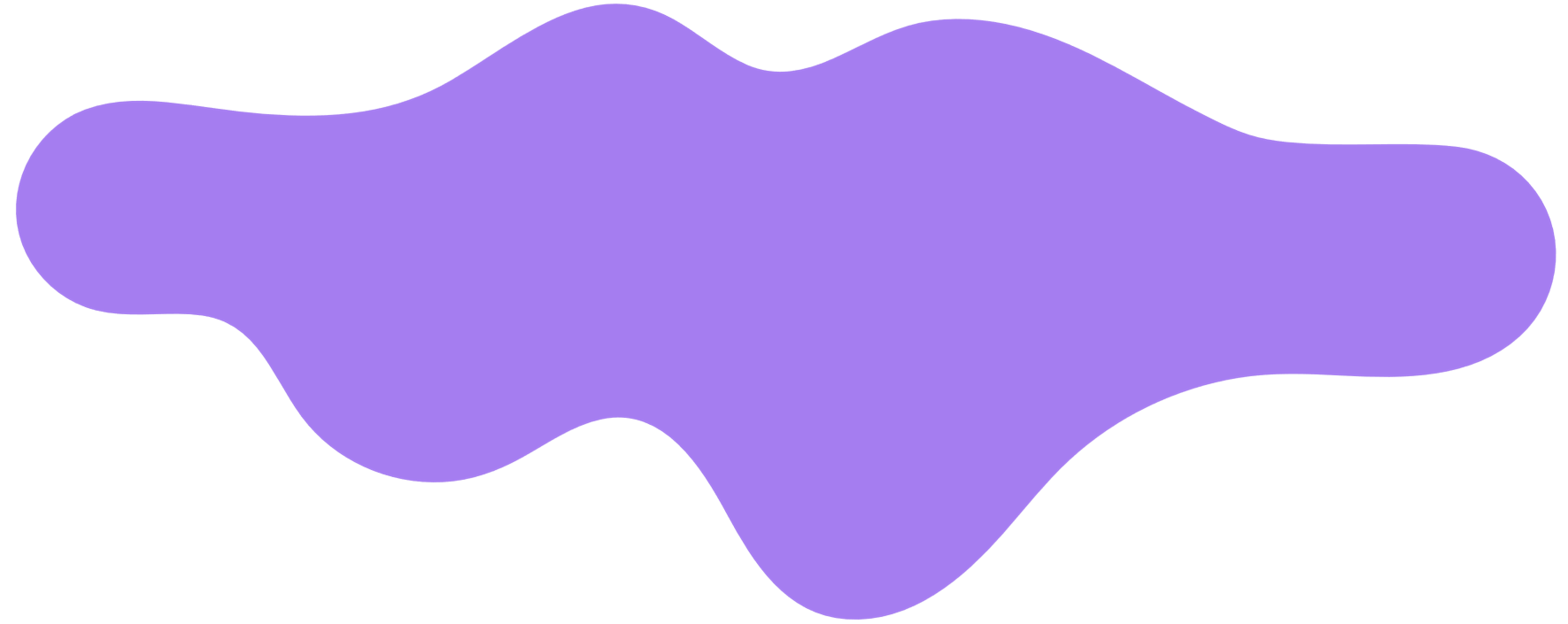 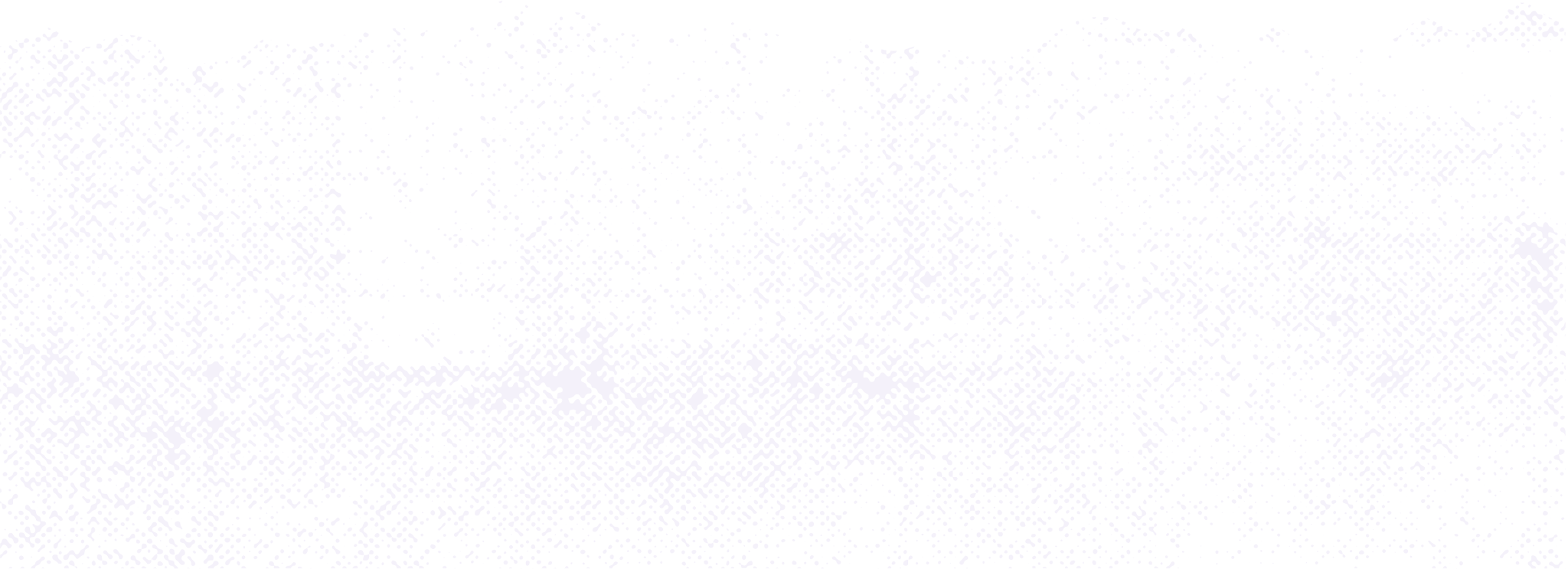 Logo company
Definition of Publicity
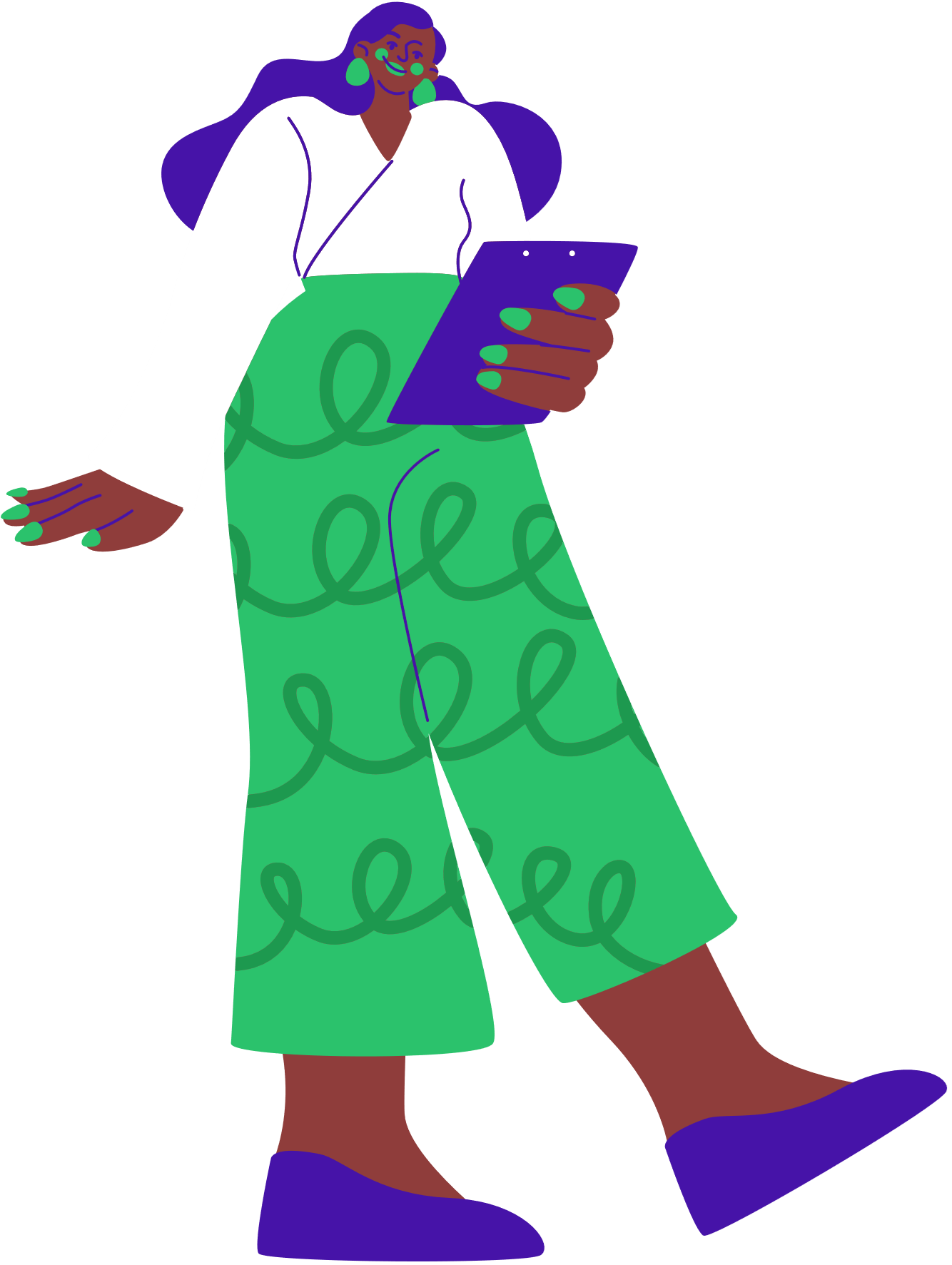 Media-driven
Briefly elaborate on what you want to discuss.
Unpaid attention
Briefly elaborate on what you want to discuss.
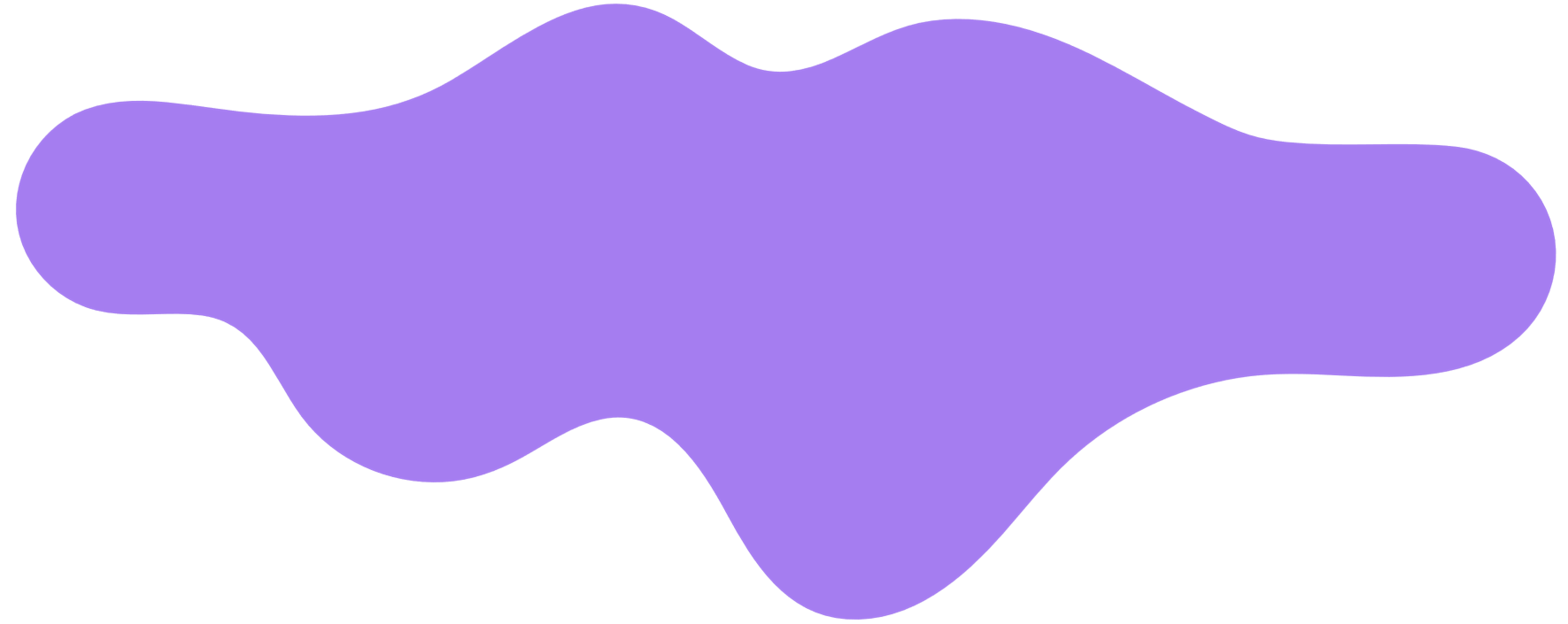 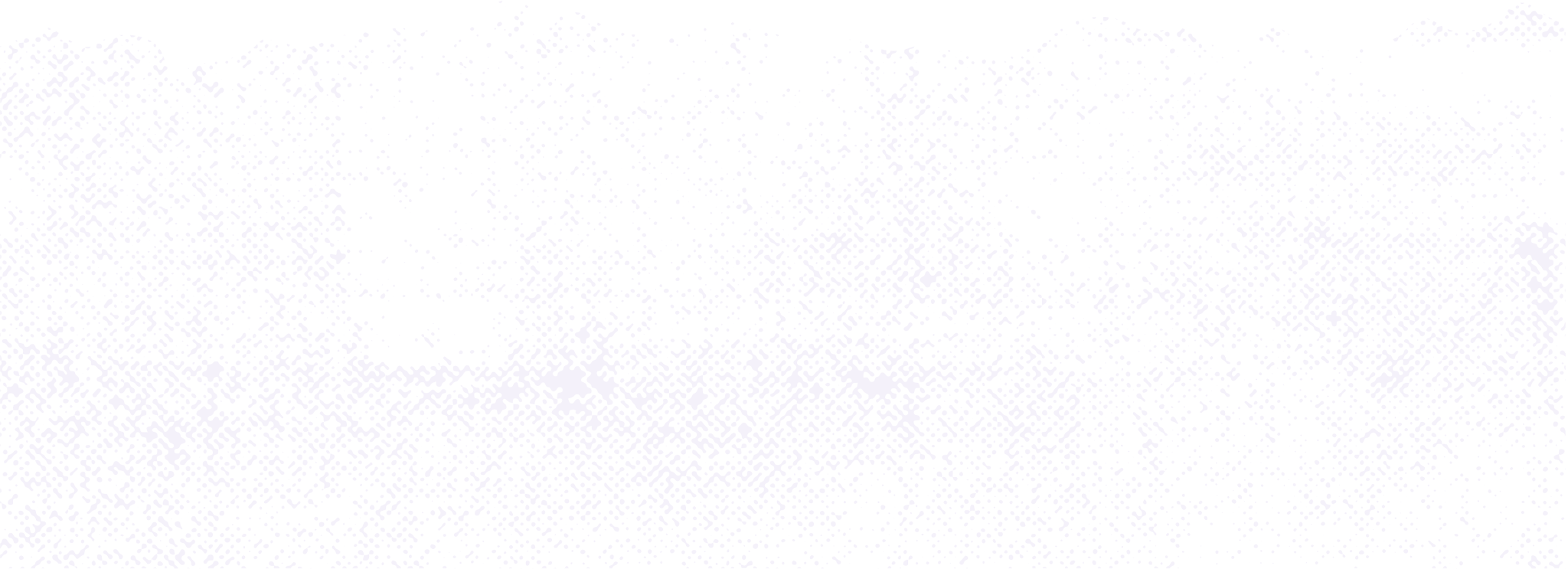 Logo company
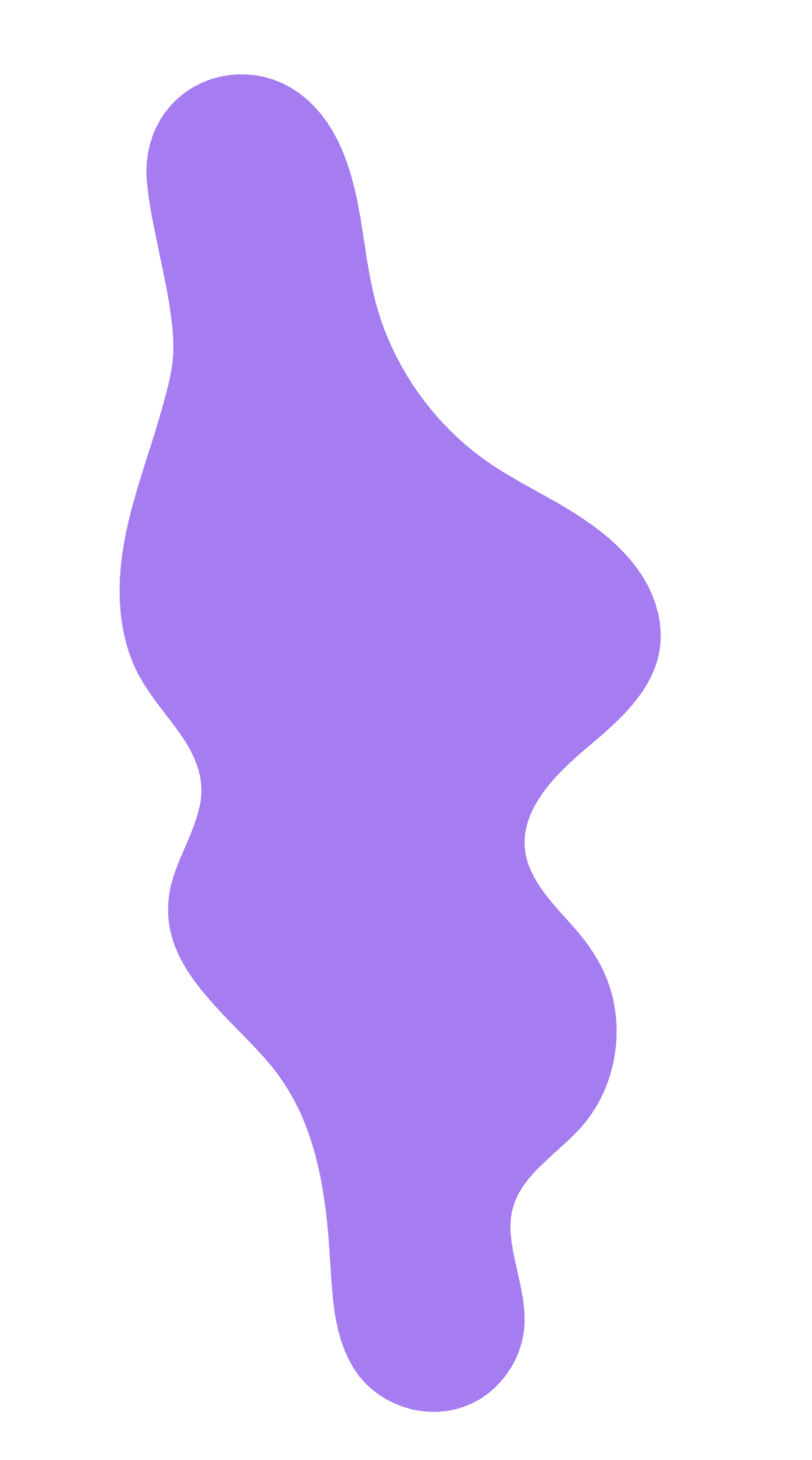 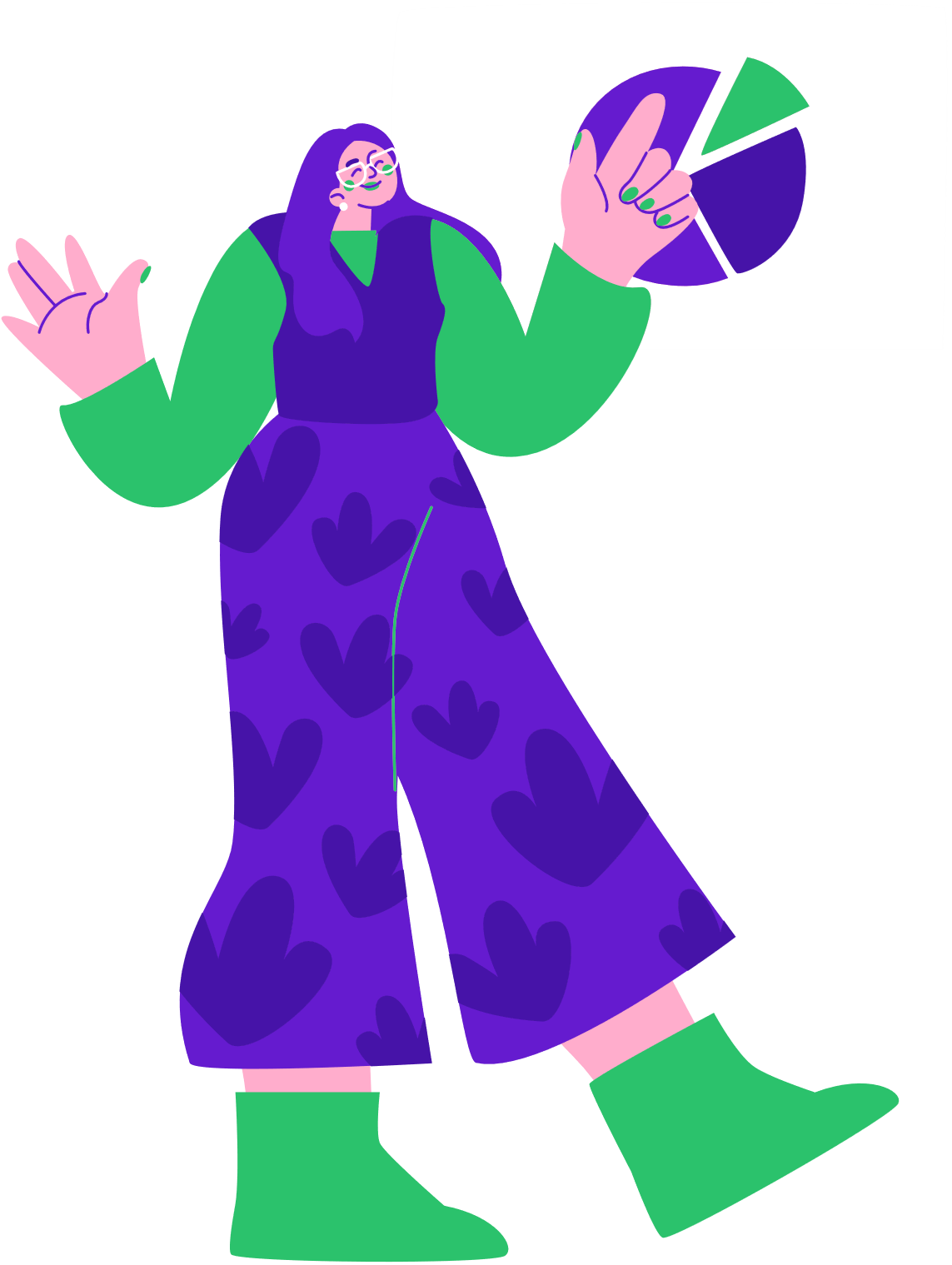 Our Projects
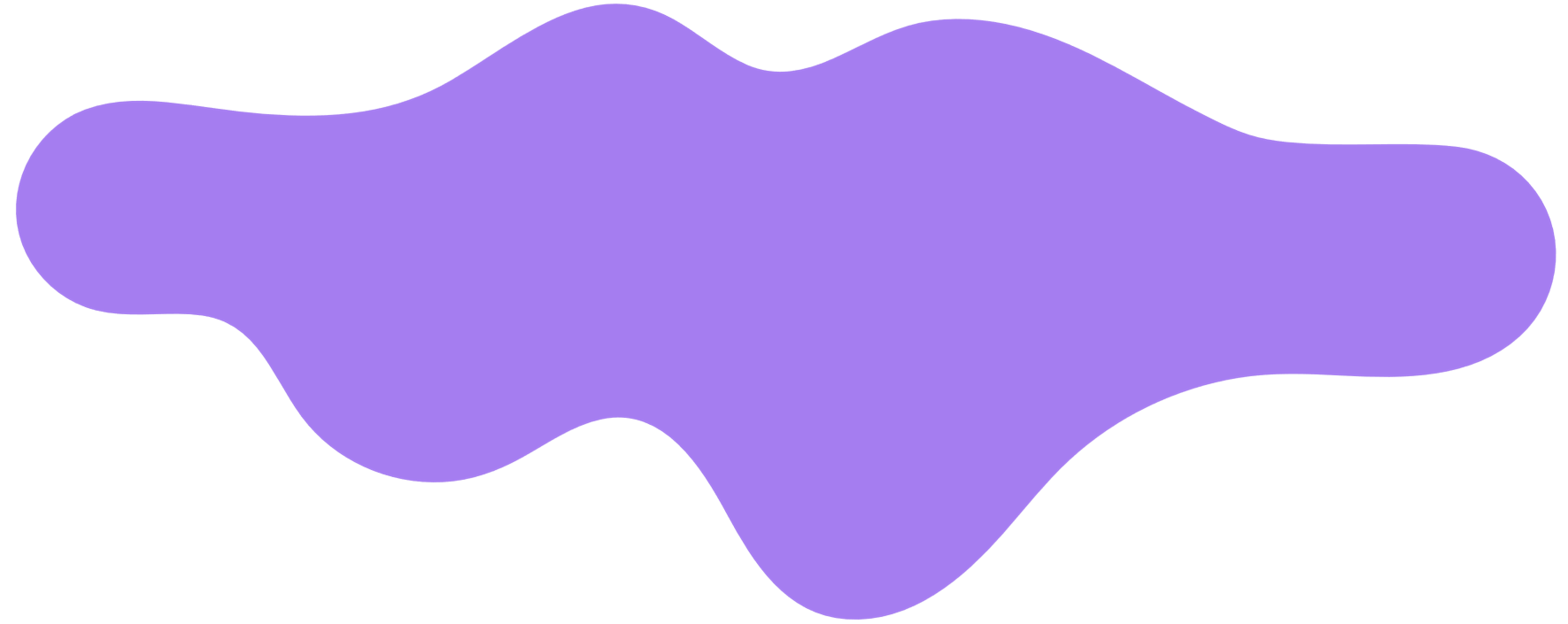 span a diverse range of innovative solutions aimed at addressing some of the most pressing challenges in our community. From sustainable energy initiatives and educational outreach programs to cutting-edge technology development and environmental conservation efforts, each project is designed with a focus on creating a positive impact.

One of our flagship projects is the Green Energy Hub, which seeks to promote renewable energy sources and reduce our carbon footprint. By partnering with local businesses
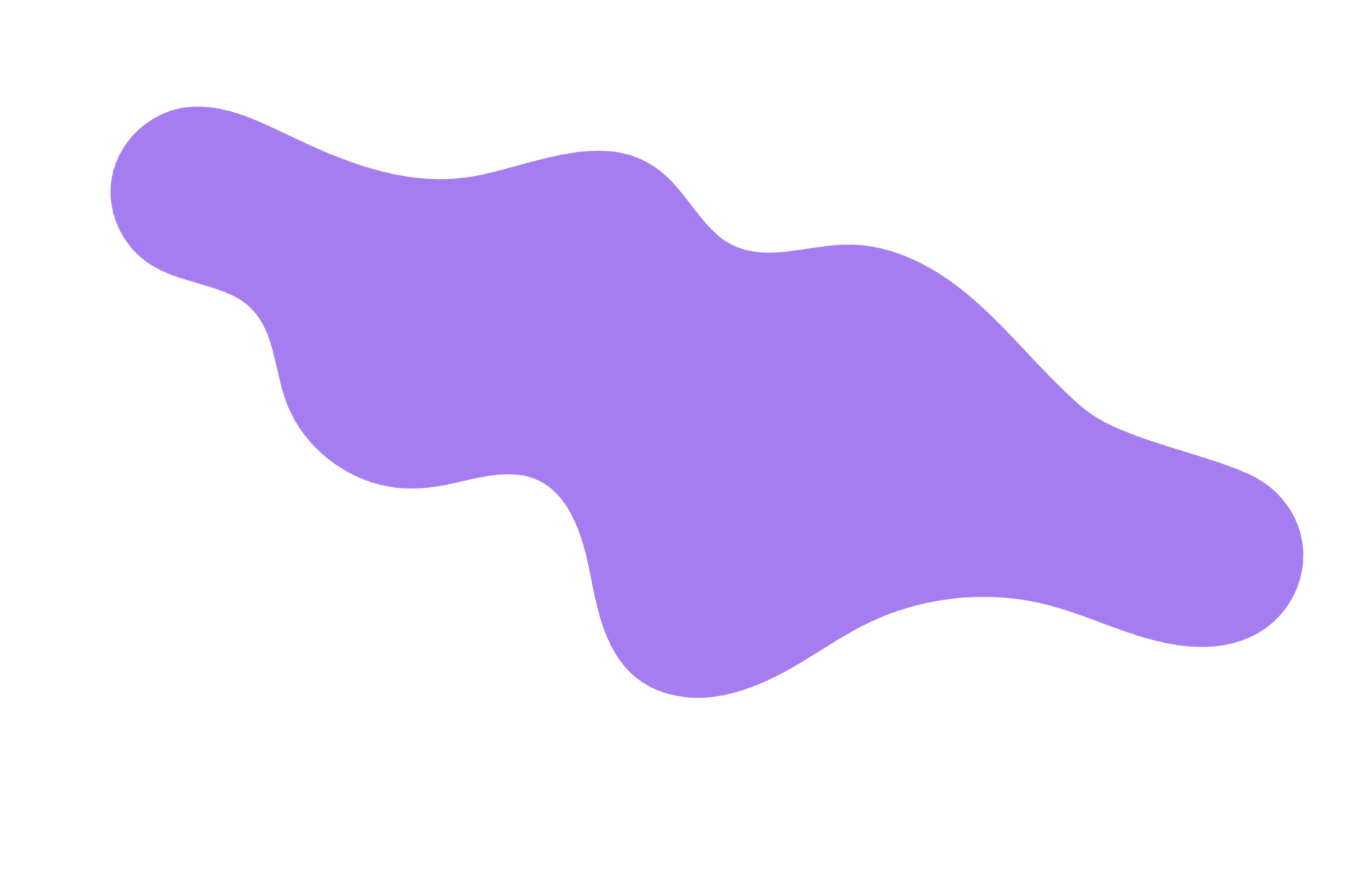 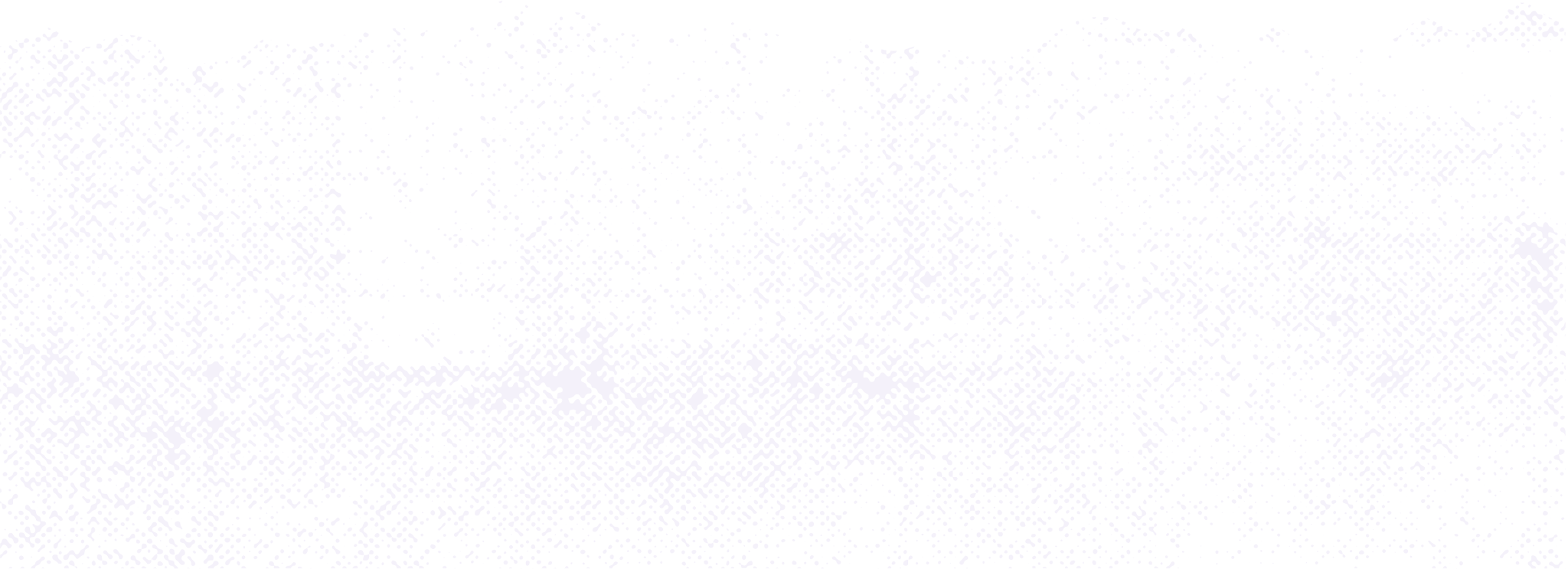 Logo company
Our Offerings
Service One
Service Two
Elaborate on what you want to discuss.
Elaborate on what you want to discuss.
Service Three
Service Four
Elaborate on what you want to discuss.
Elaborate on what you want to discuss.
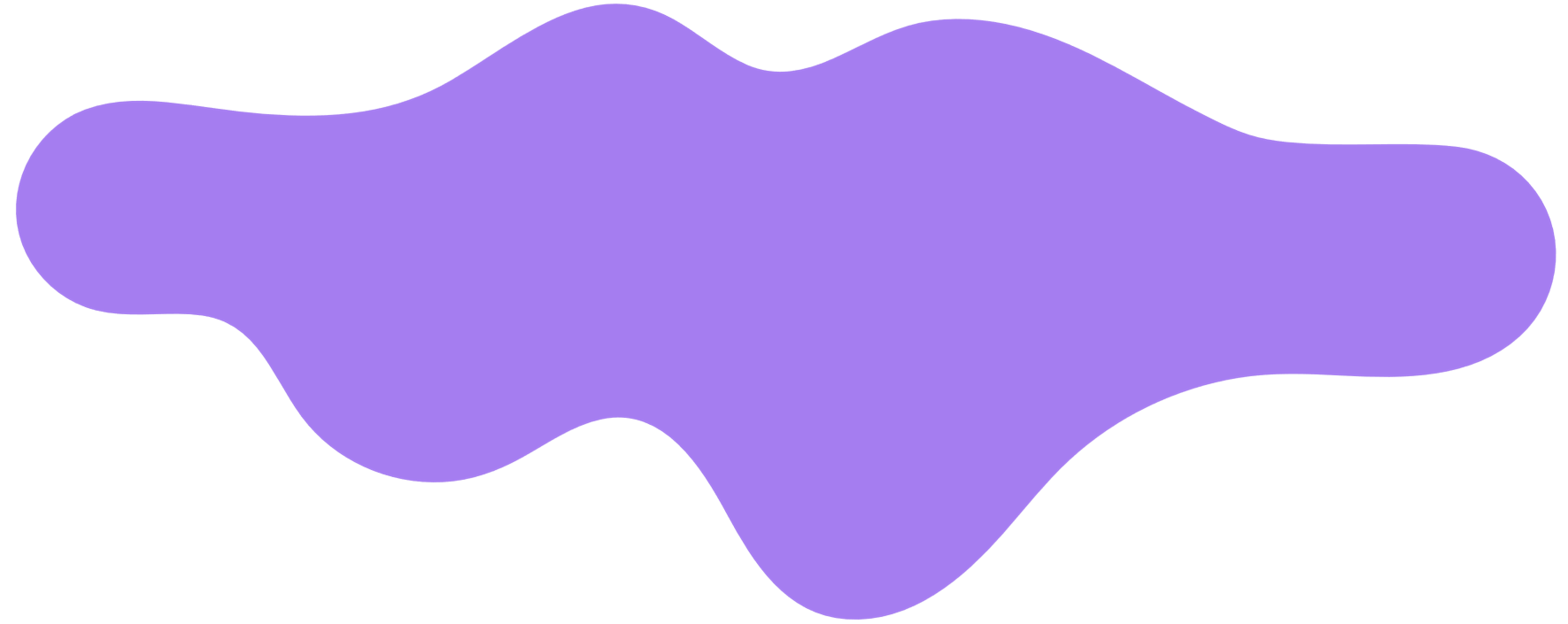 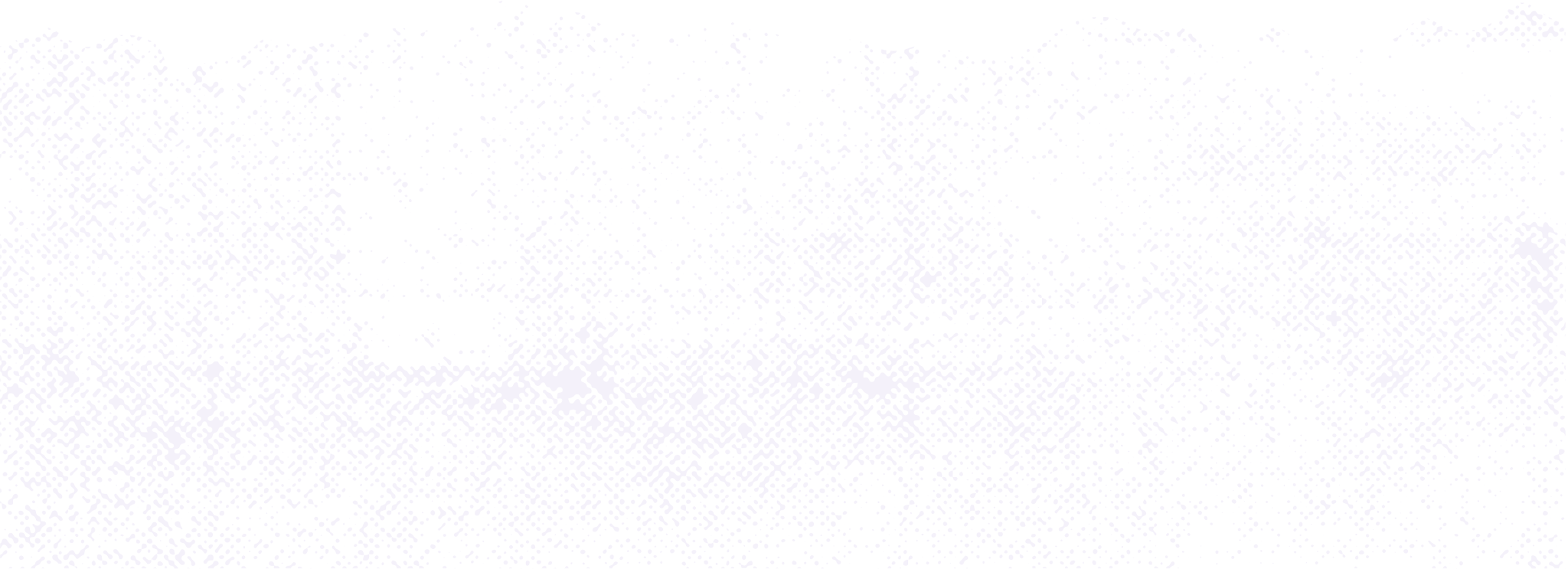 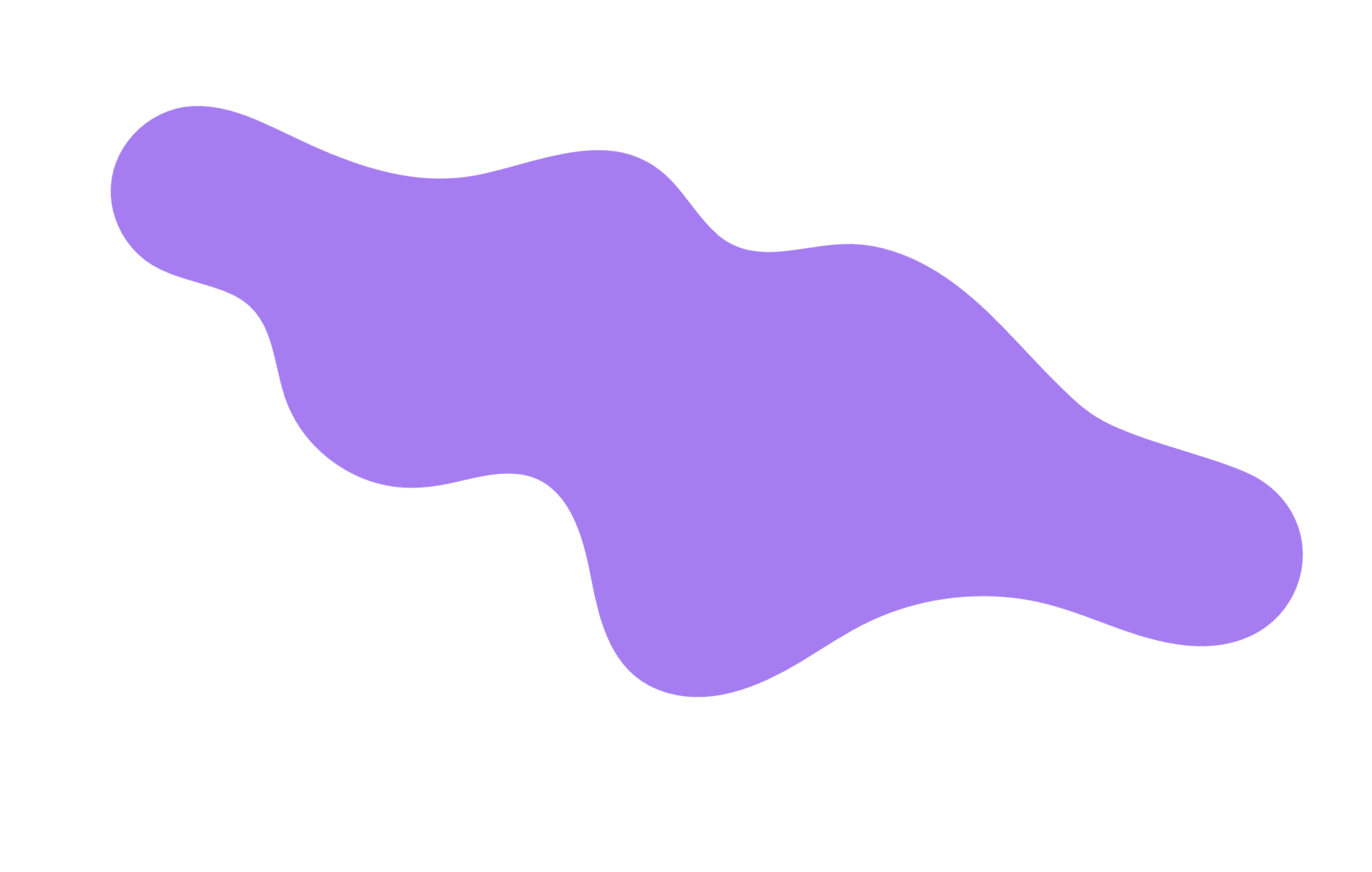 Logo company
Gallery Image
What can you say about your projects? Share it here!
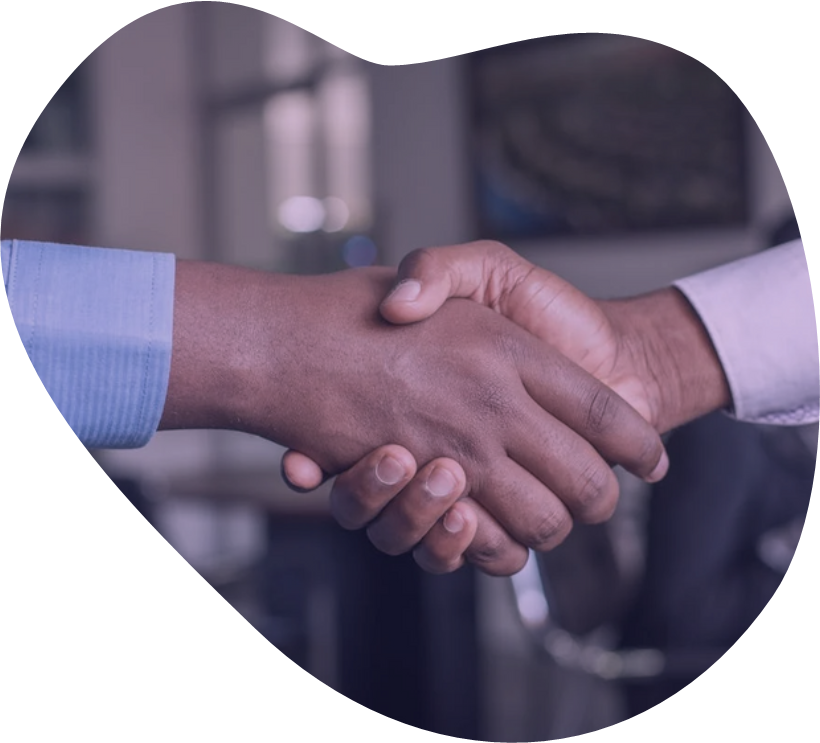 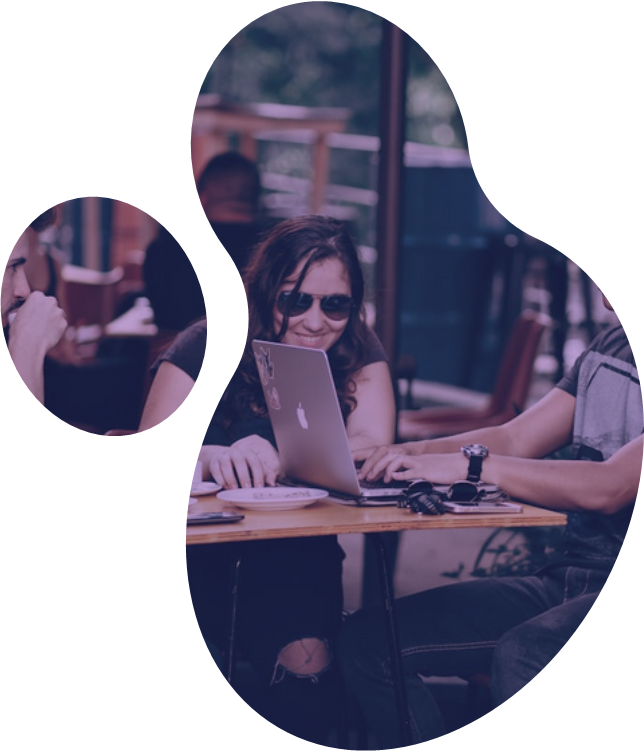 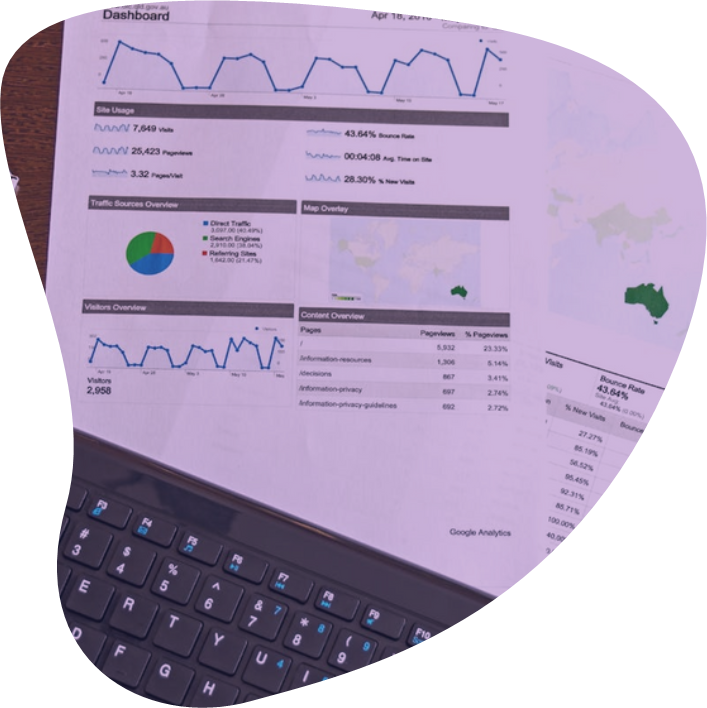 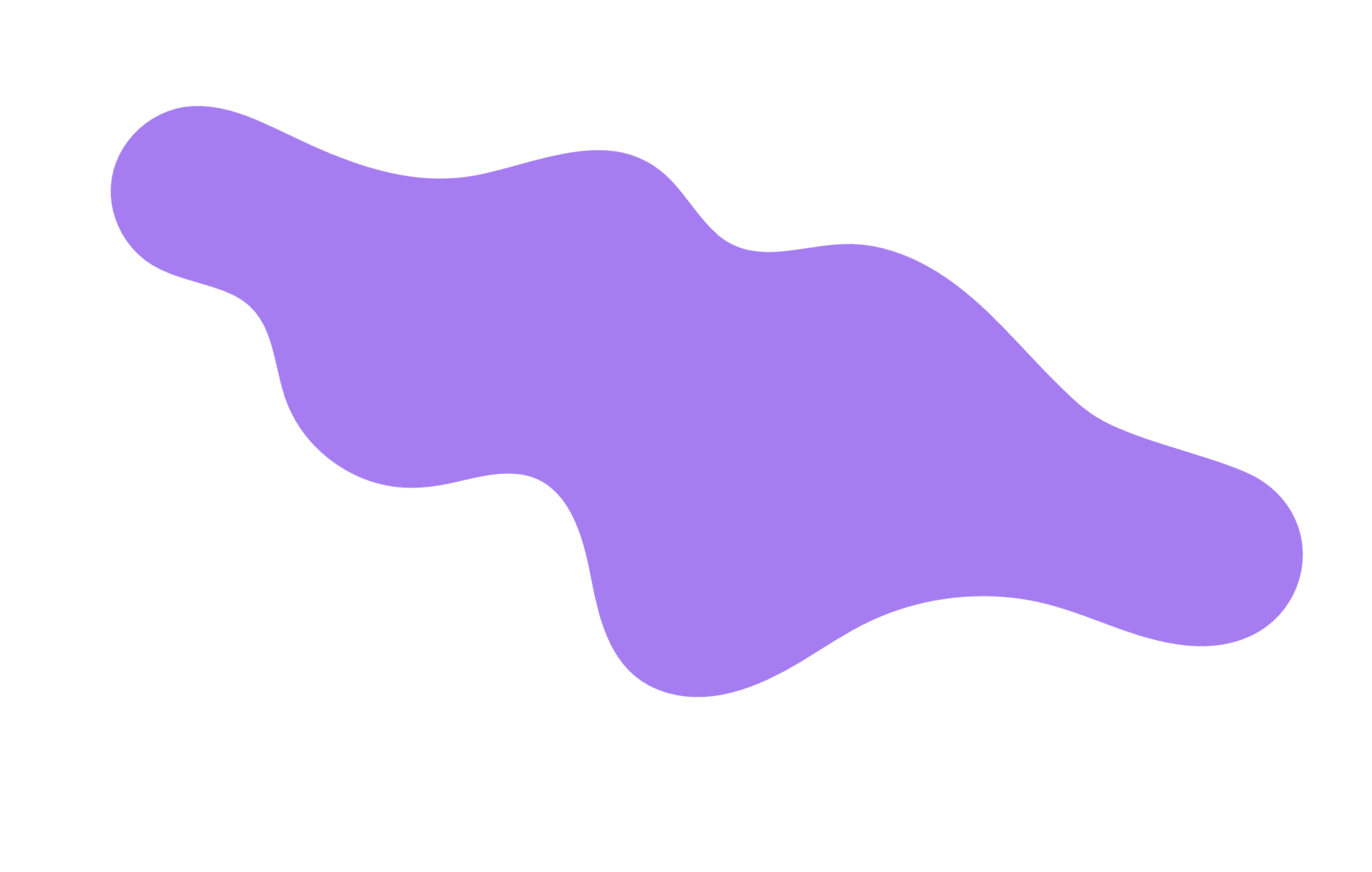 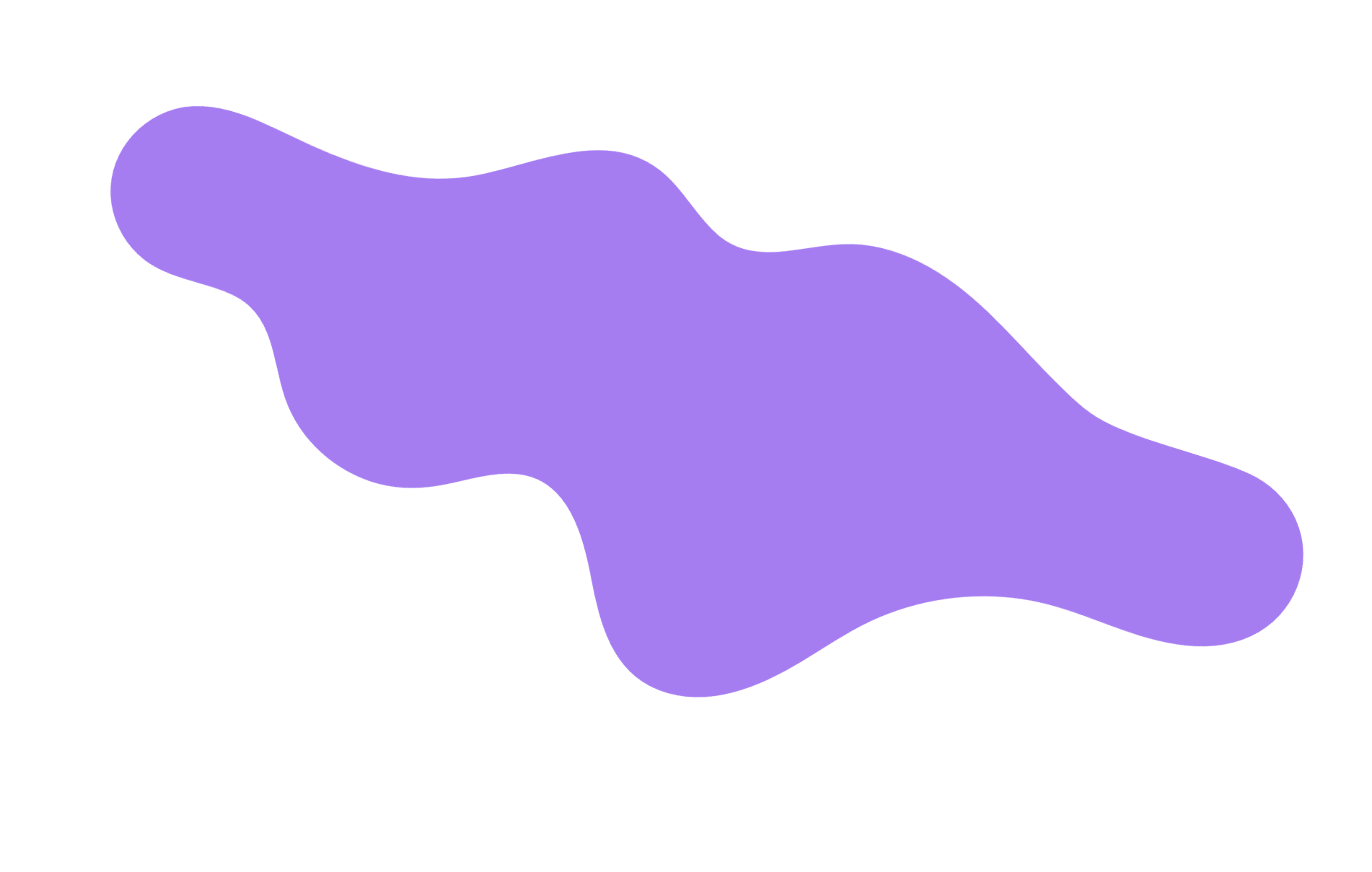 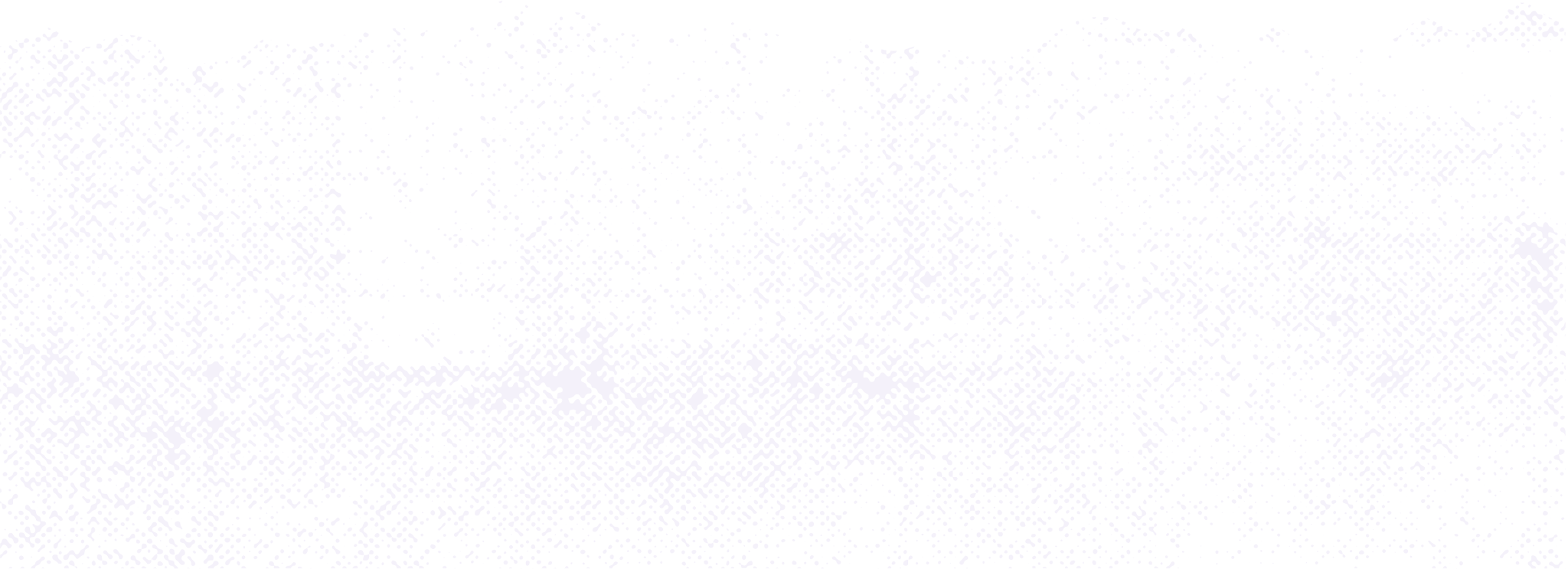 Logo company
Types of Publicity
Positive publicity
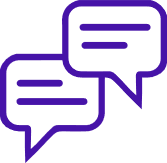 One of our flagship projects is the Green Energy Hub, which seeks to promote renewable energy sources and reduce our carbon footprint. By partnering with local businesses
Negative publicity
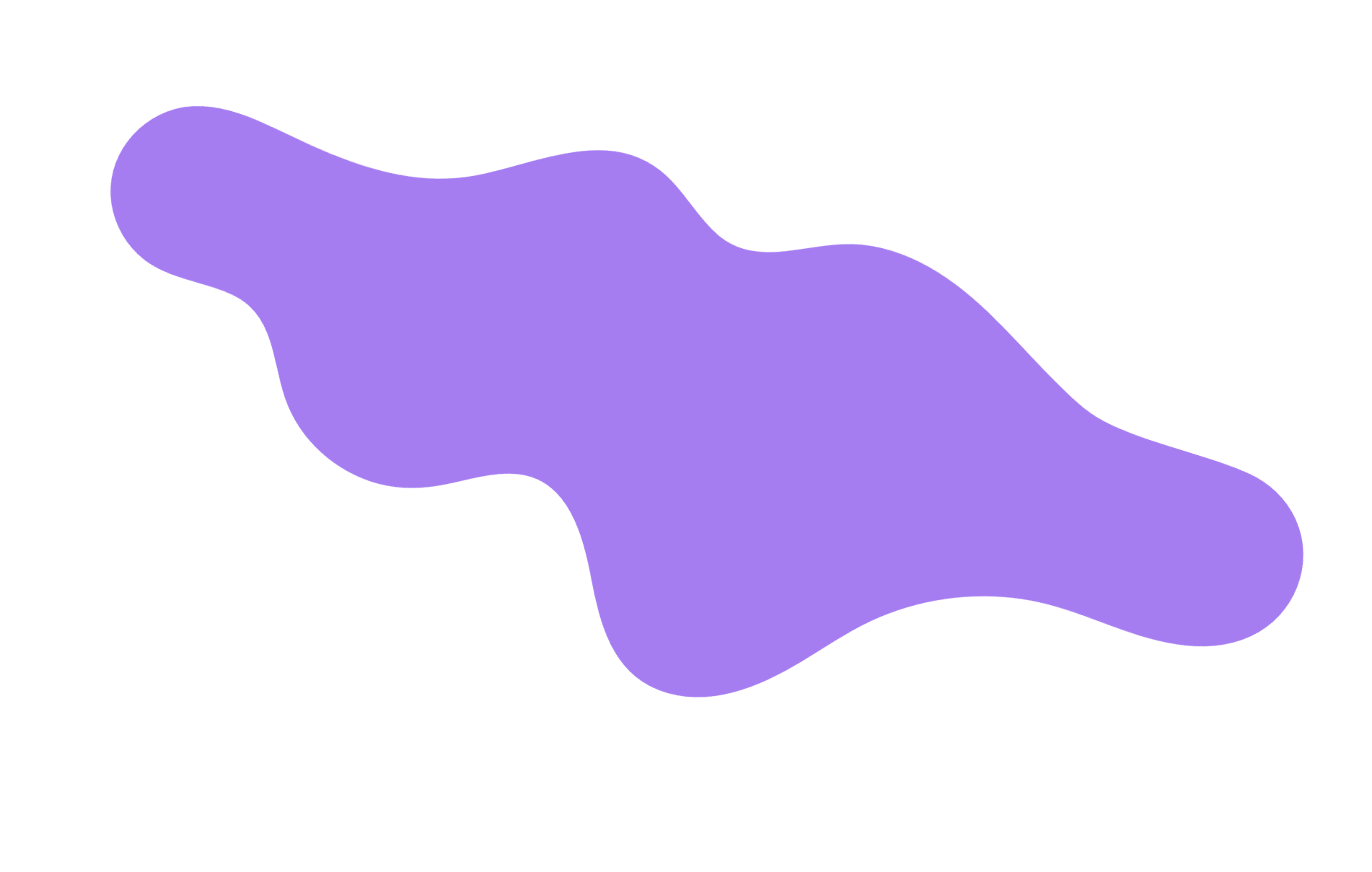 One of our flagship projects is the Green Energy Hub, which seeks to promote renewable energy sources and reduce our carbon footprint. By partnering with local businesses
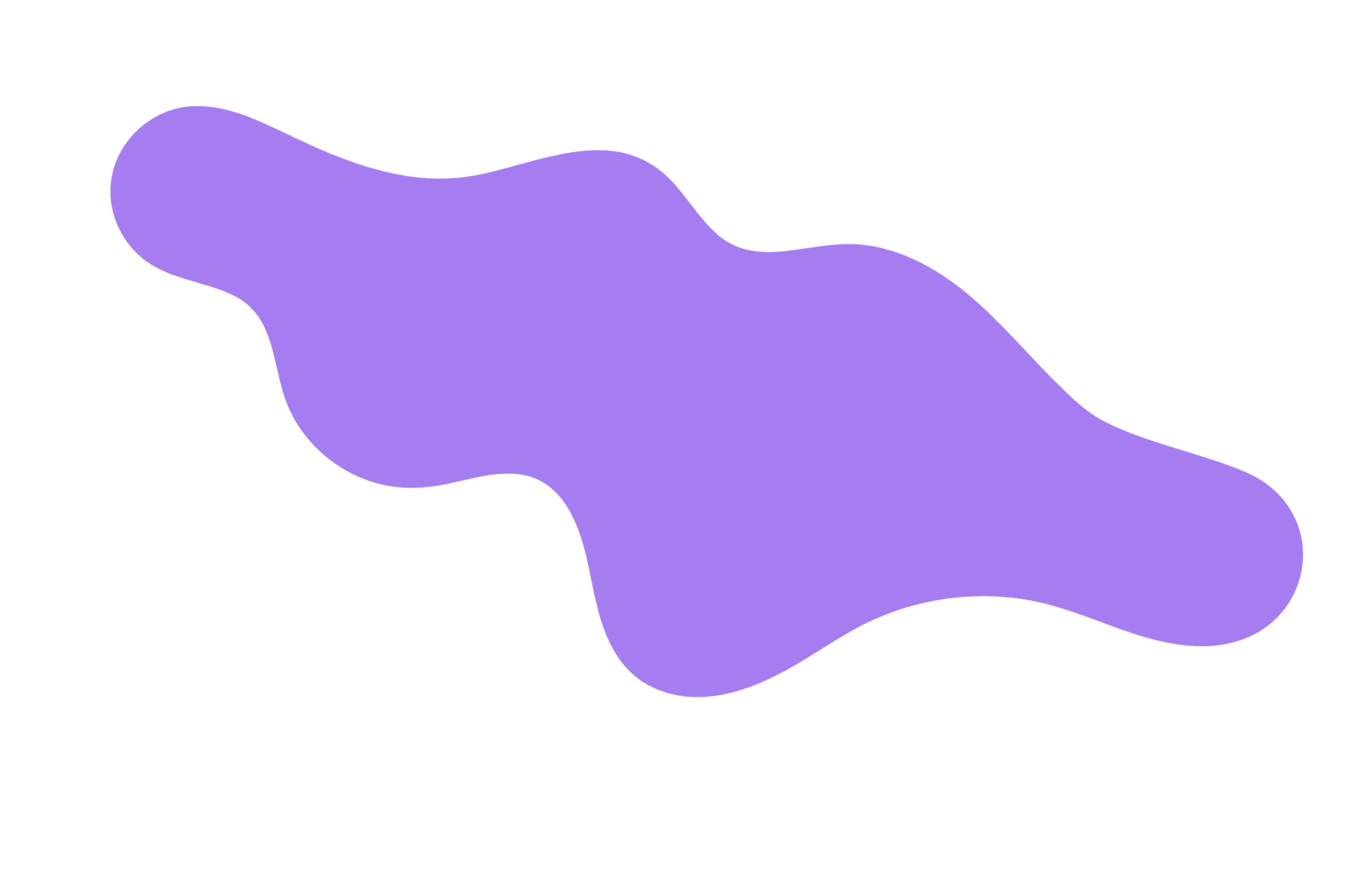 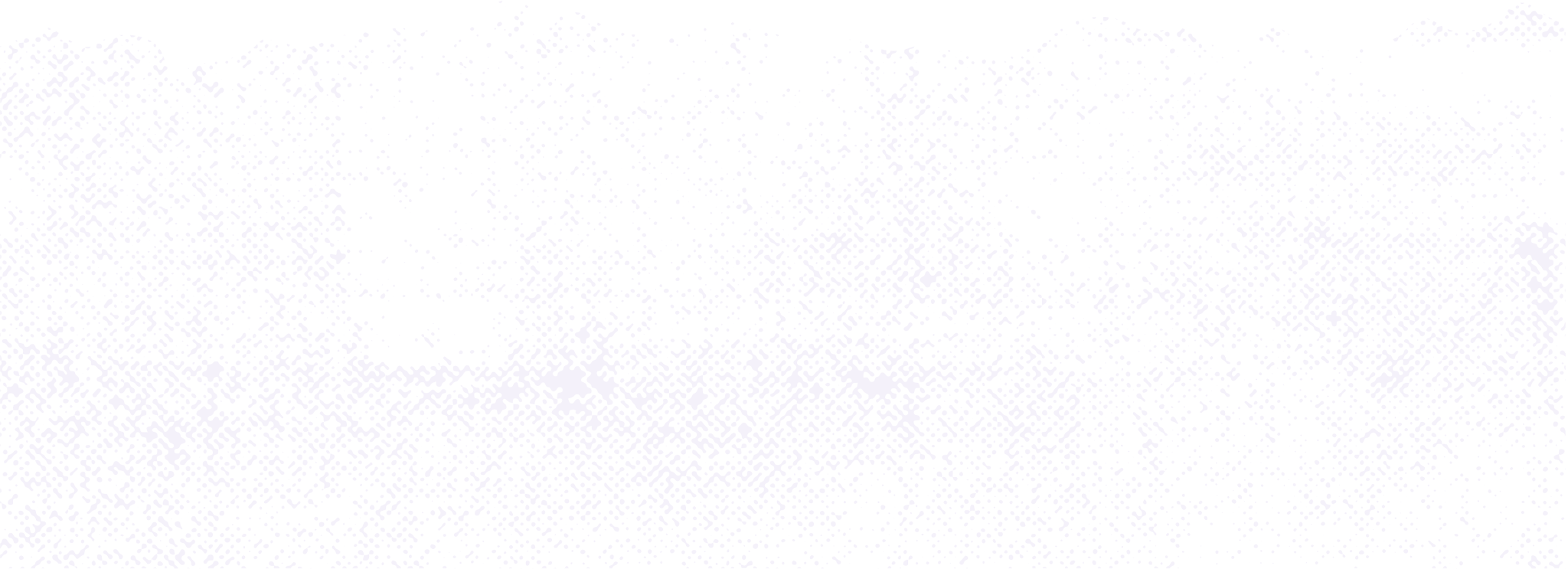 Logo company
Types of Public Relations
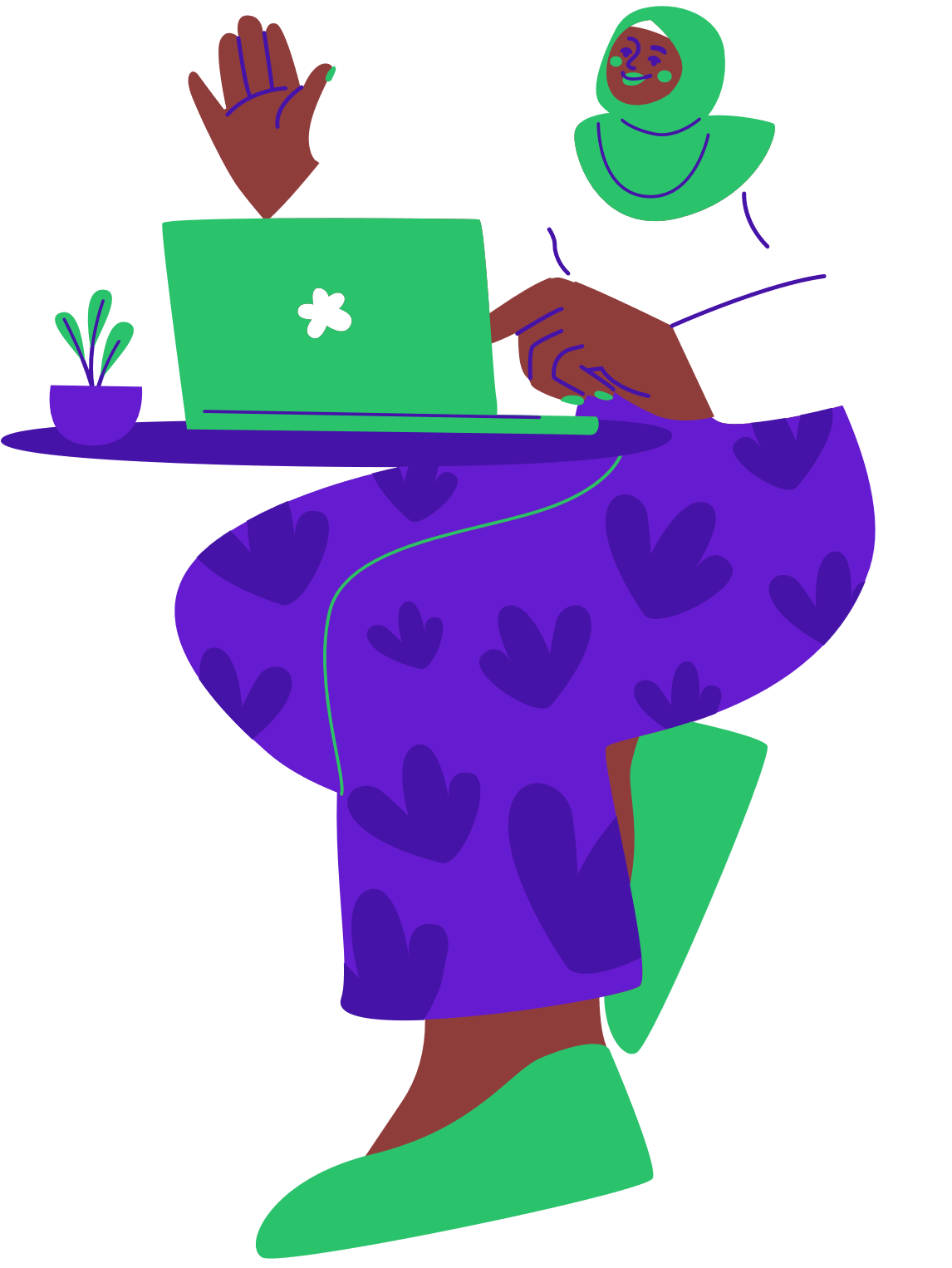 Media relations
Corporate communications
Crisis communication
Event planning and management
Examples of each
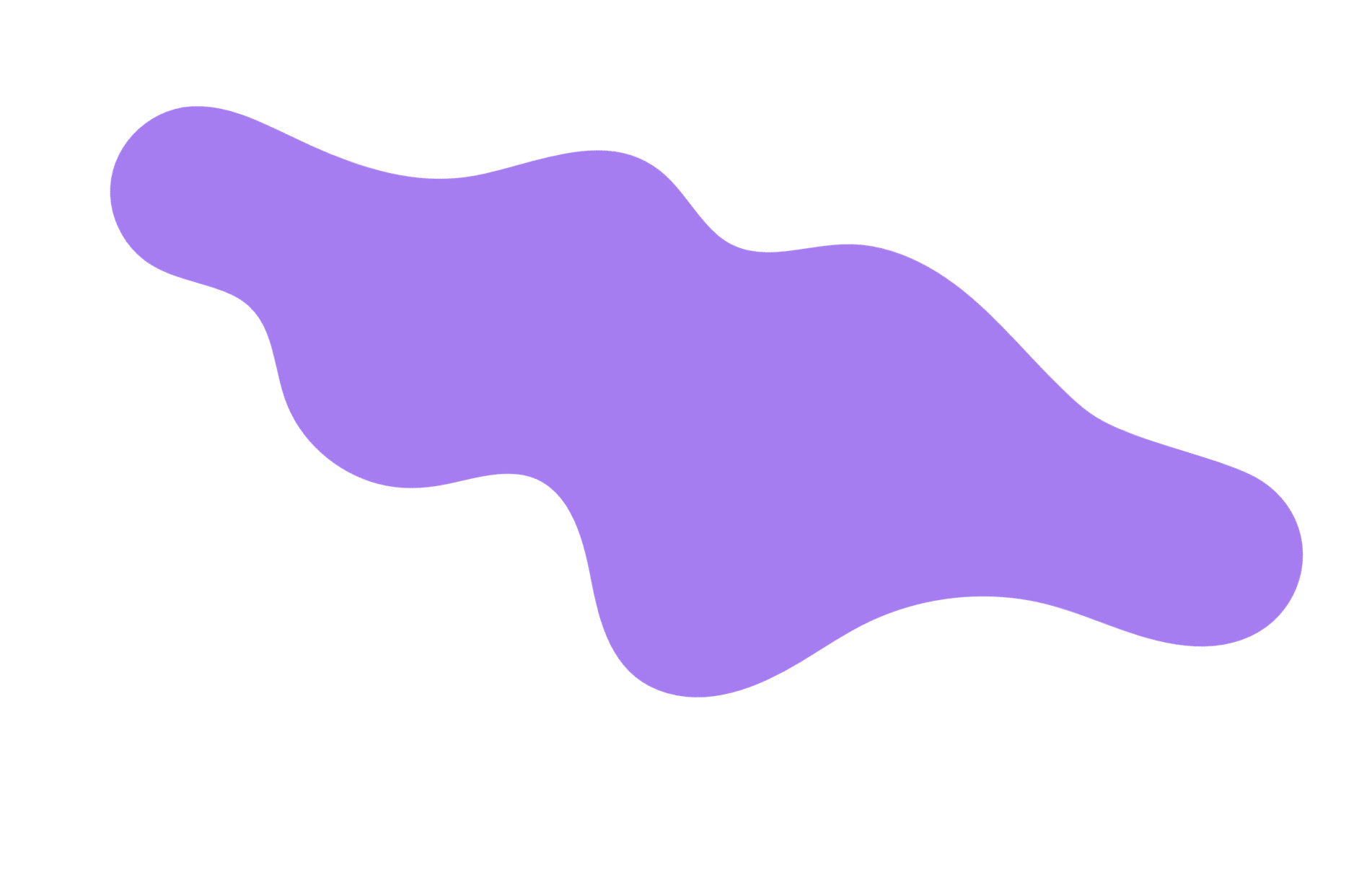 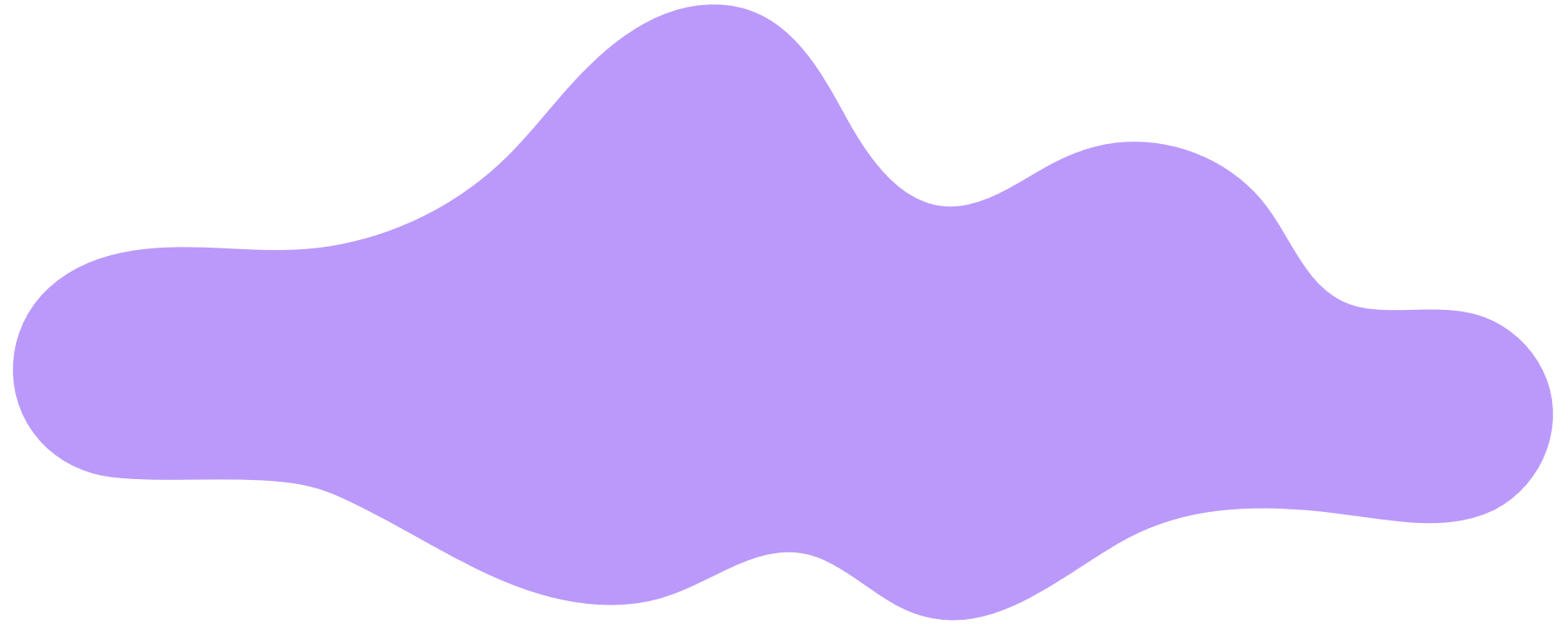 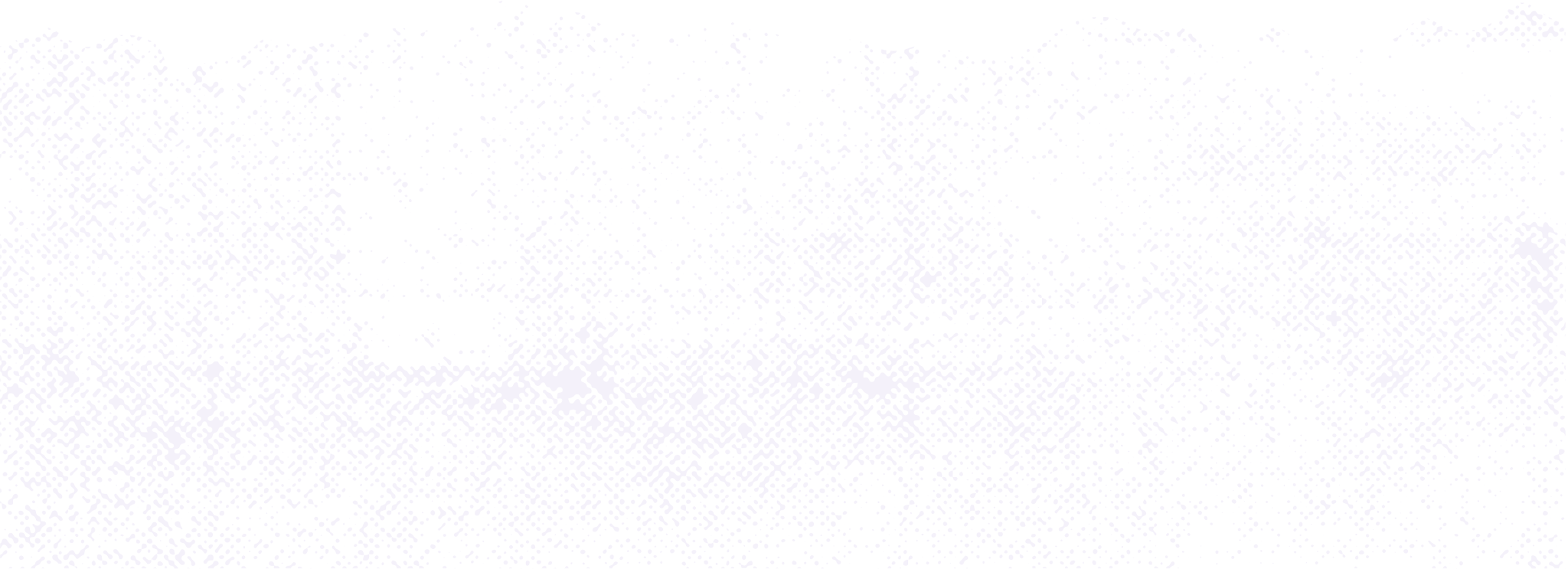 Logo company
Testimonials
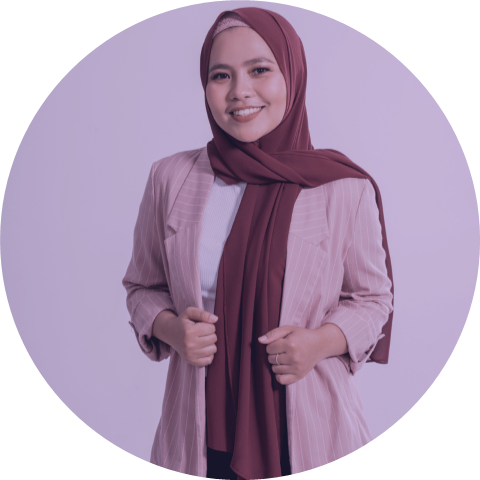 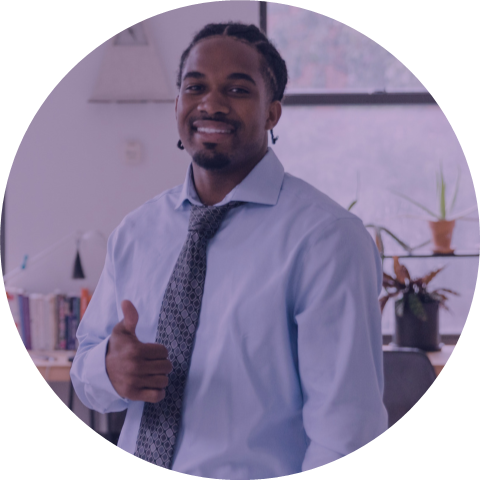 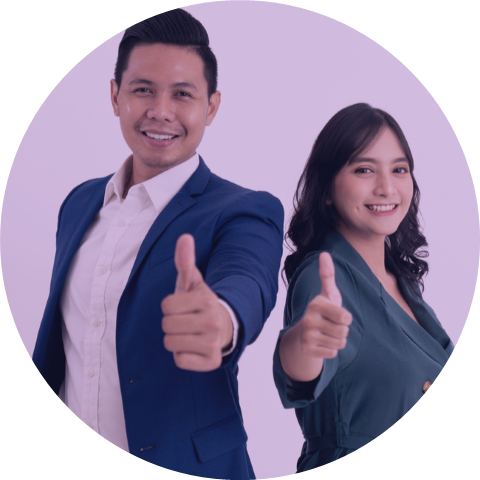 Client name
Client name
Client name
Elaborate on what you want to discuss.
Elaborate on what you want to discuss.
Elaborate on what you want to discuss.
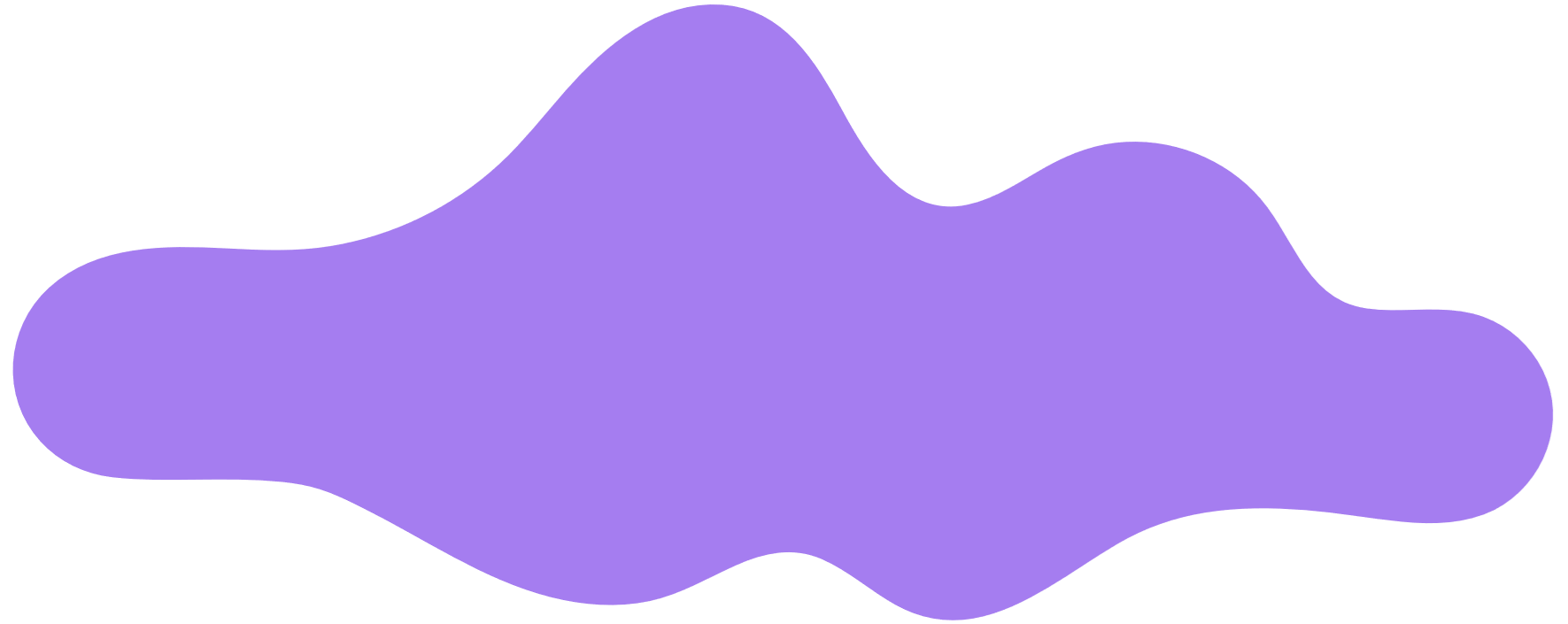 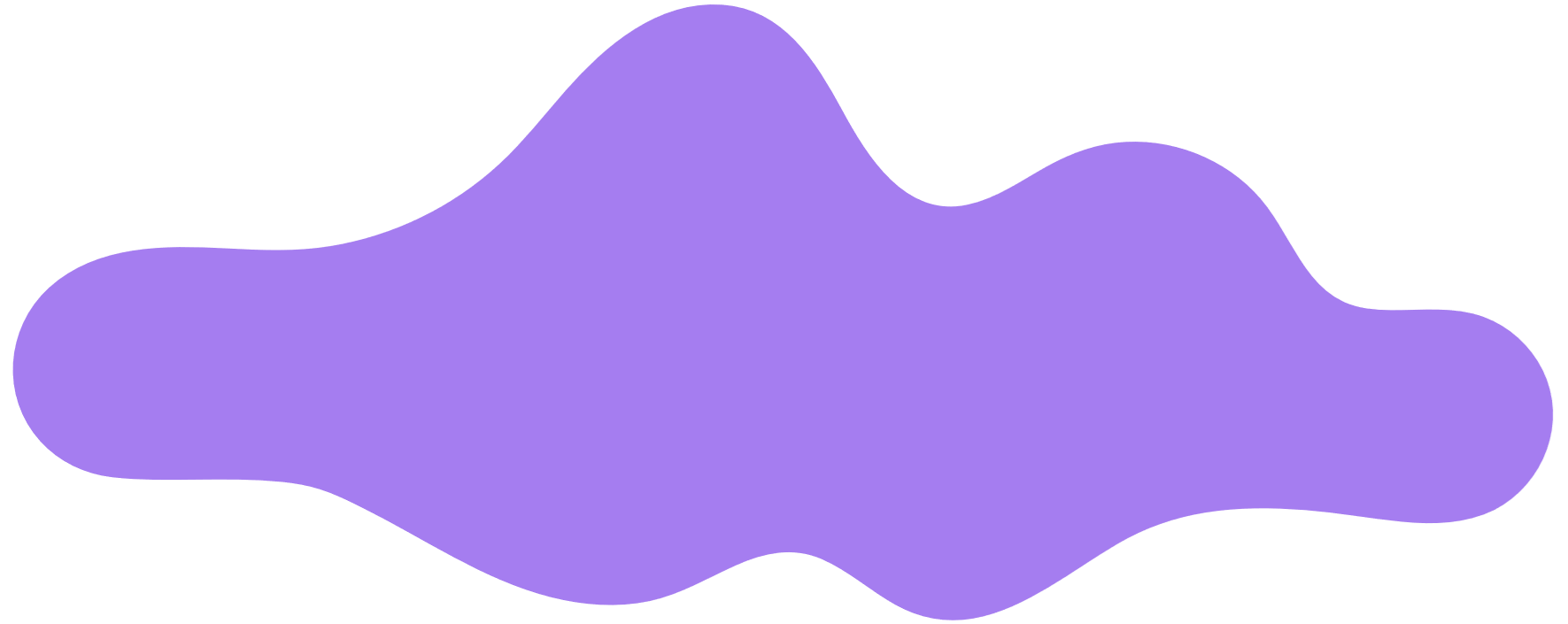 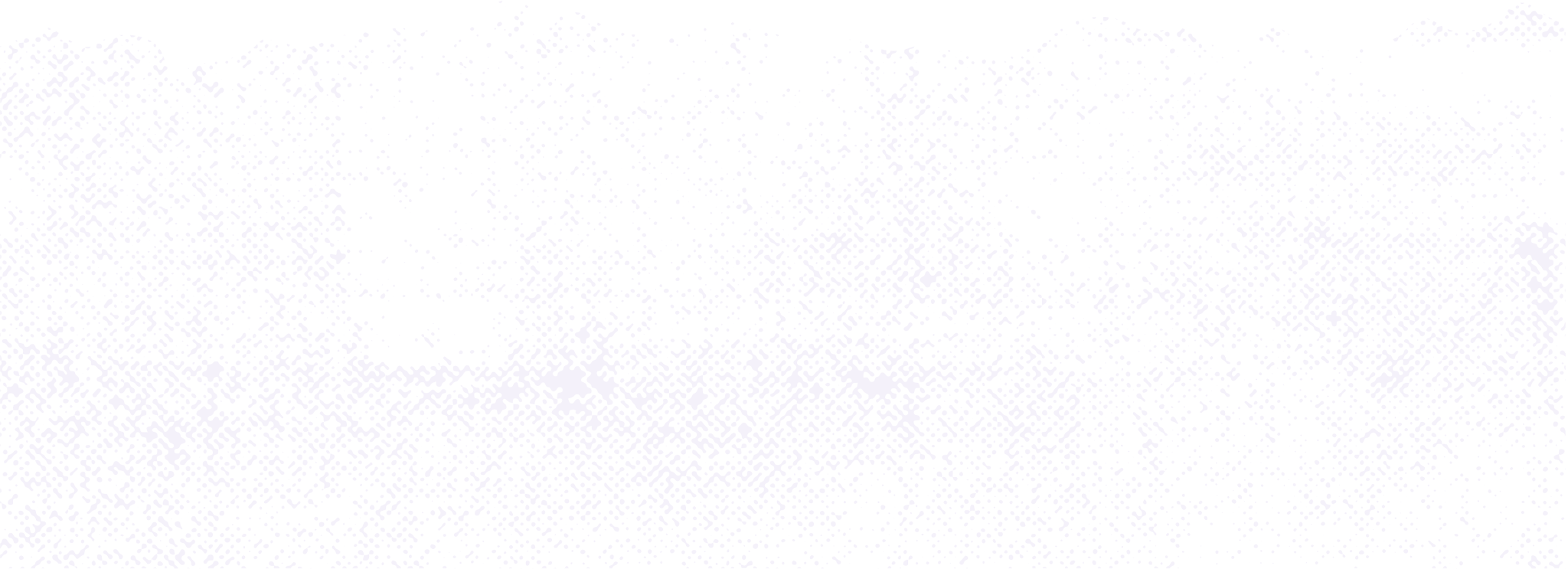 Logo company
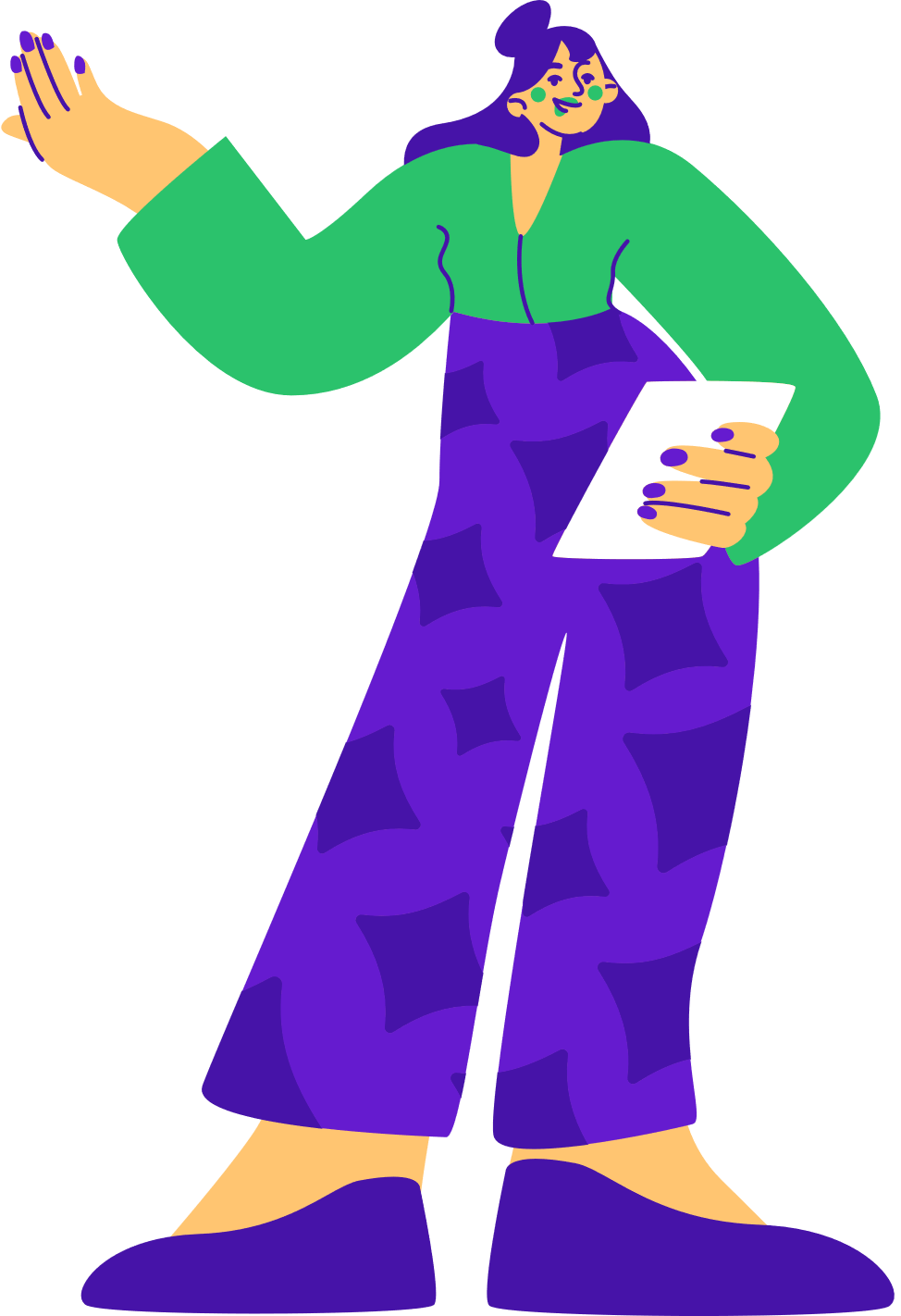 About Us
Welcome to our story. We are a passionate team dedicated to bringing you the best in what we do. Our journey began with a shared vision to create something exceptional, driven by creativity, innovation, and a commitment to excellence.

Our diverse backgrounds and unique experiences come together to form a dynamic and collaborative environment where ideas flourish. We believe in the power of teamwork, and our collective efforts are reflected in the quality of our products and services. Each member of our team brings their expertise and enthusiasm, contributing to our mission of exceeding your expectations.
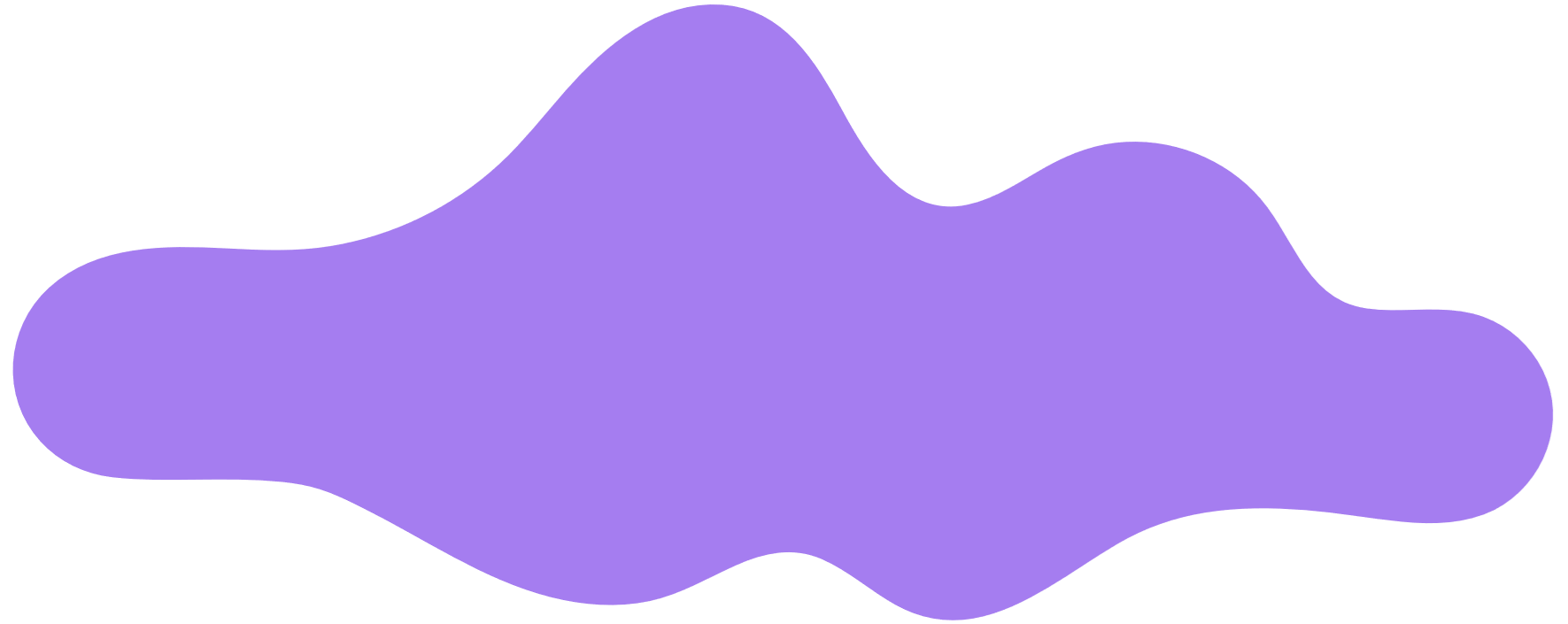 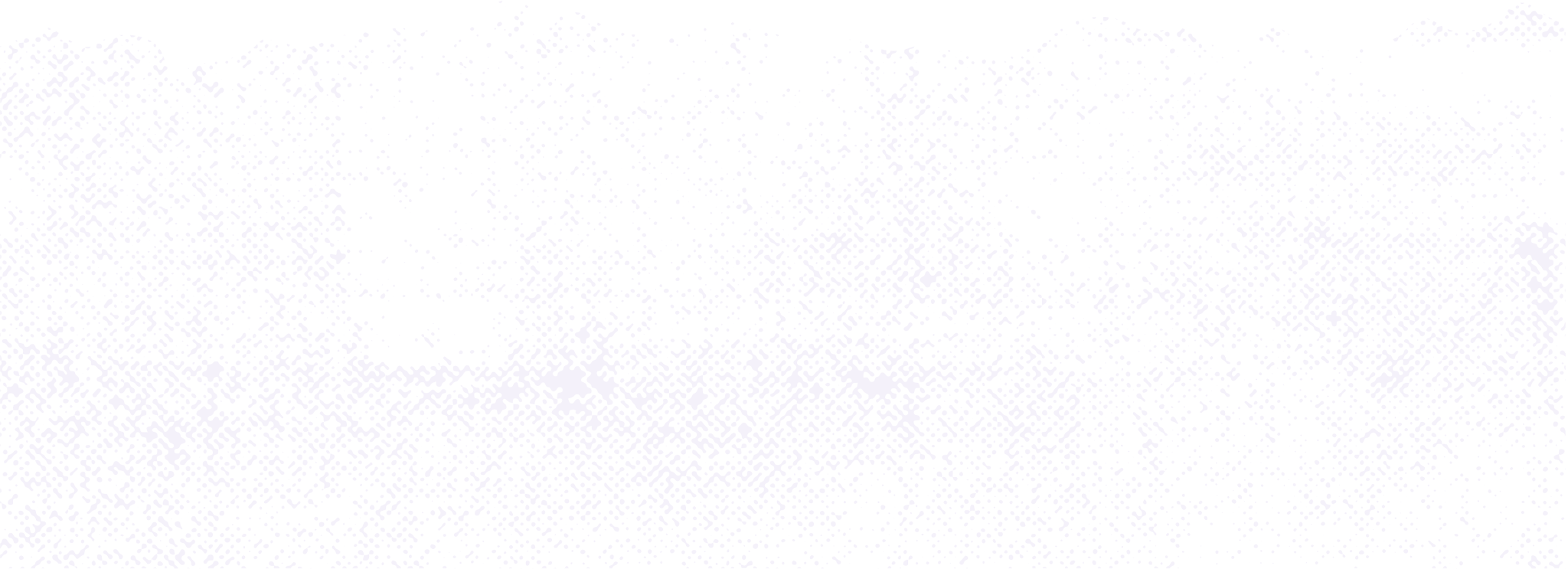 Logo company
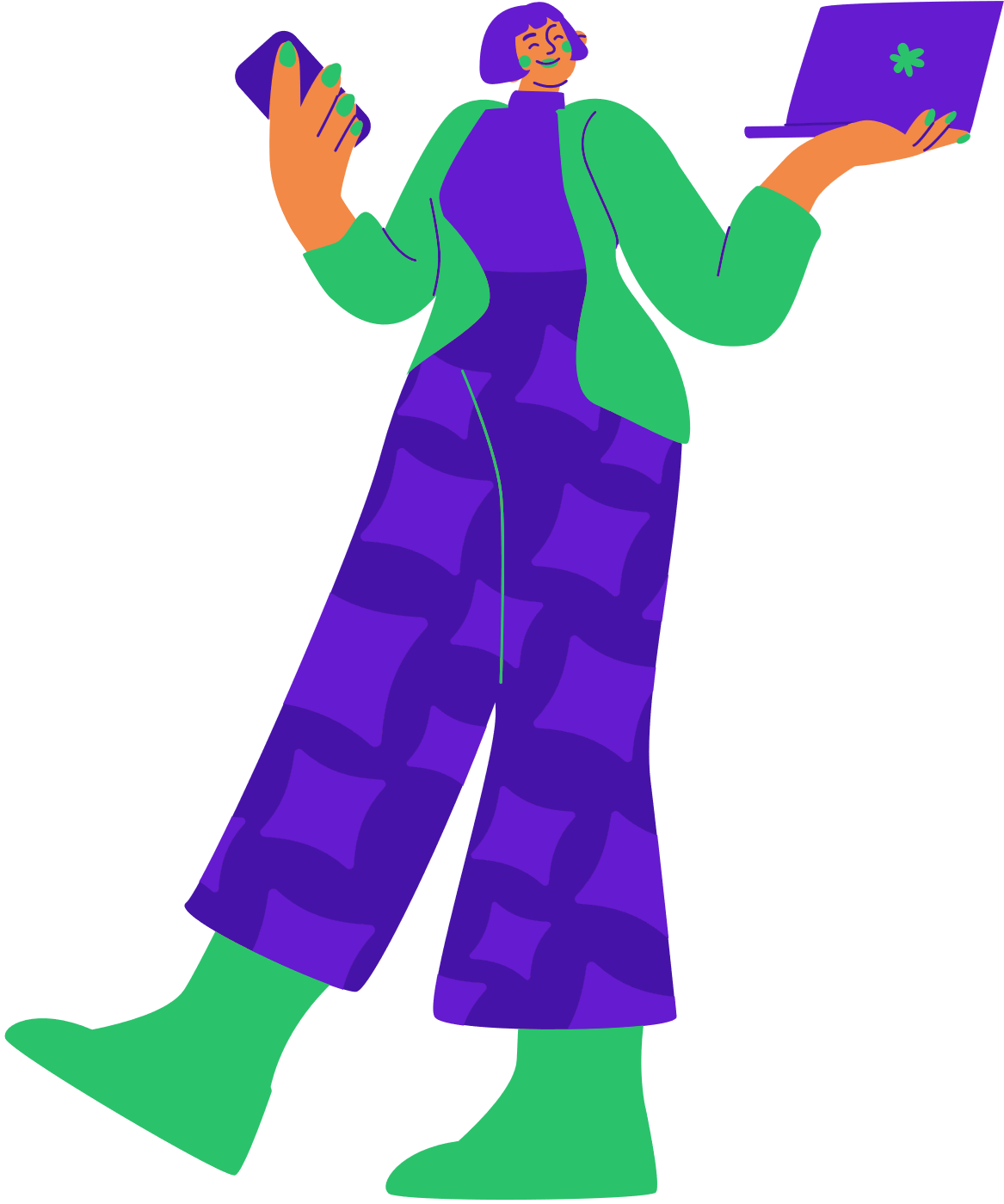 Our History
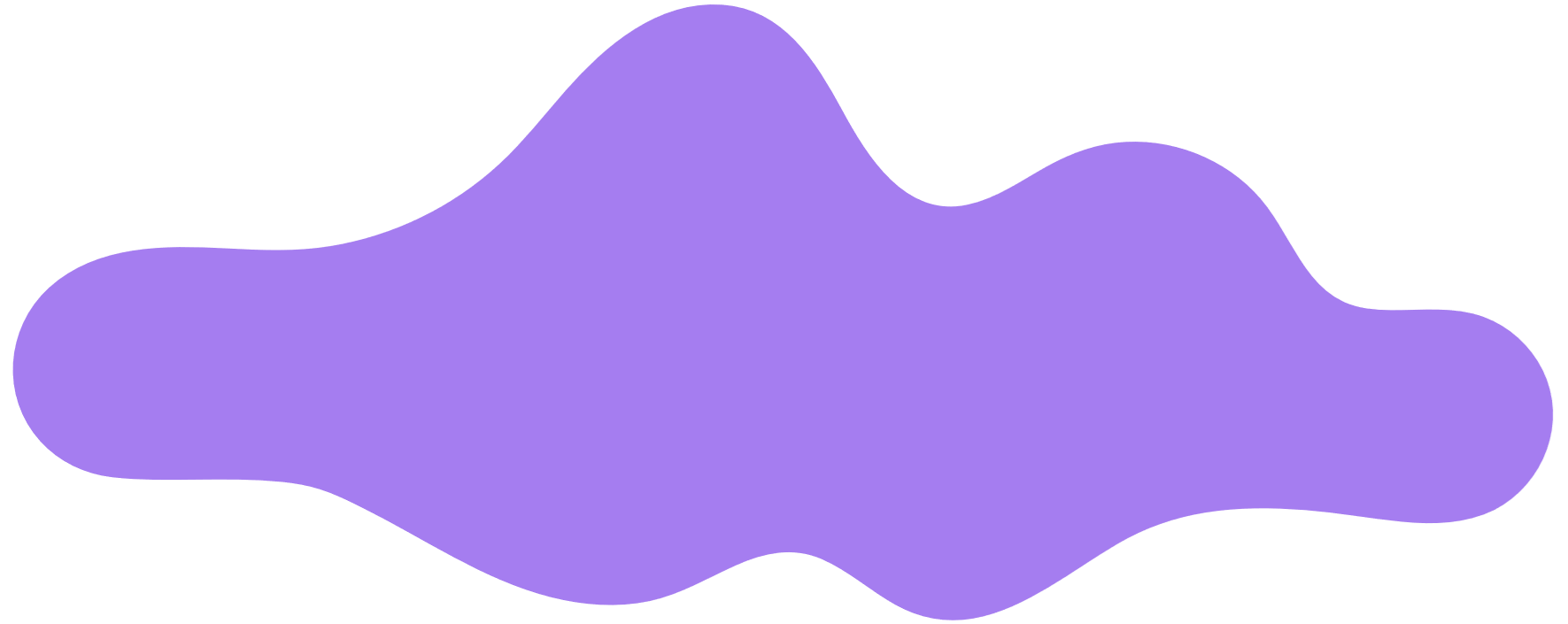 Welcome to our story. We are a passionate team dedicated to bringing you the best in what we do. Our journey began with a shared vision to create something exceptional, driven by creativity, innovation, and a commitment to excellence.

Our diverse backgrounds and unique experiences come together to form a dynamic and collaborative environment where ideas flourish.
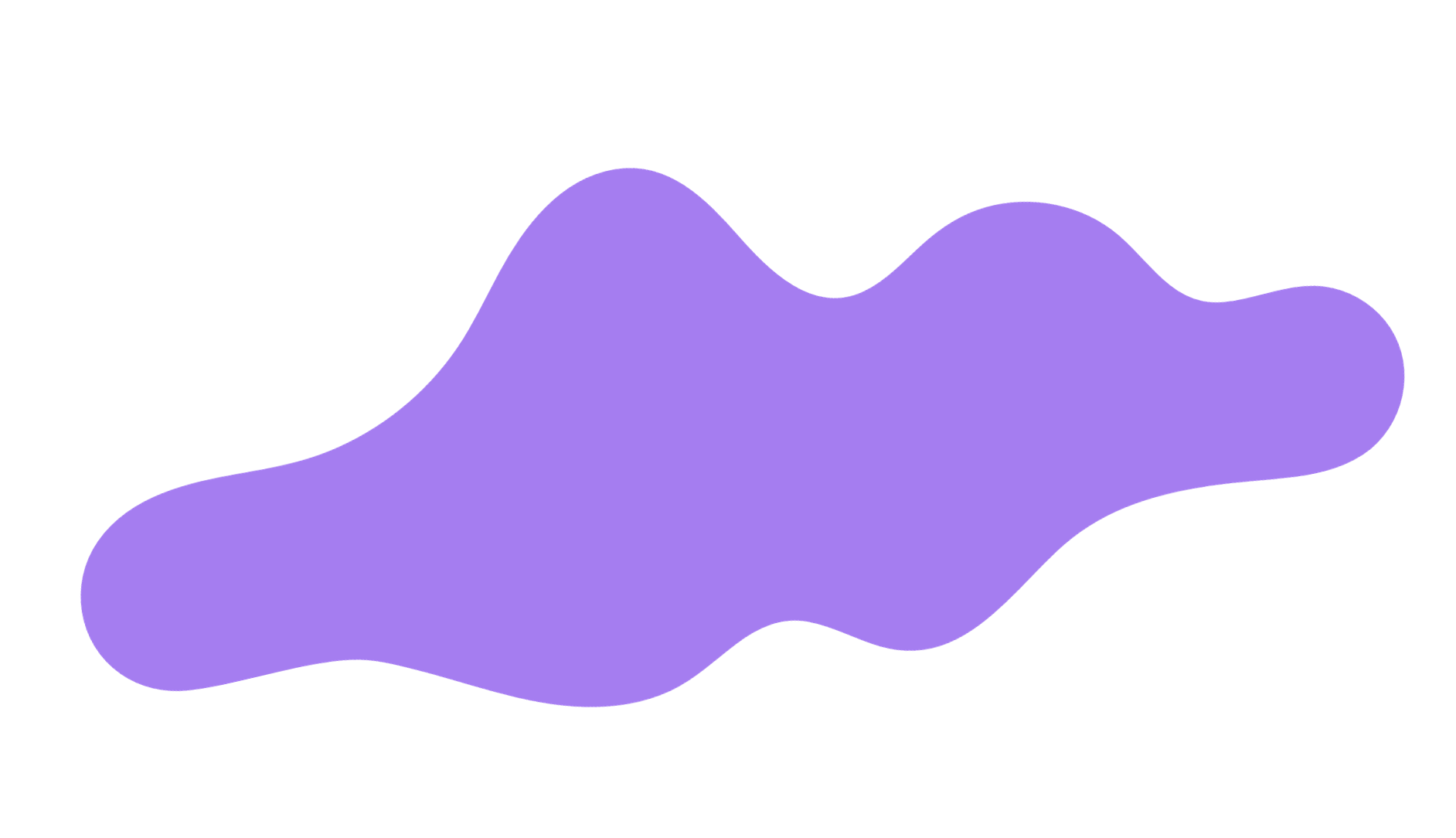 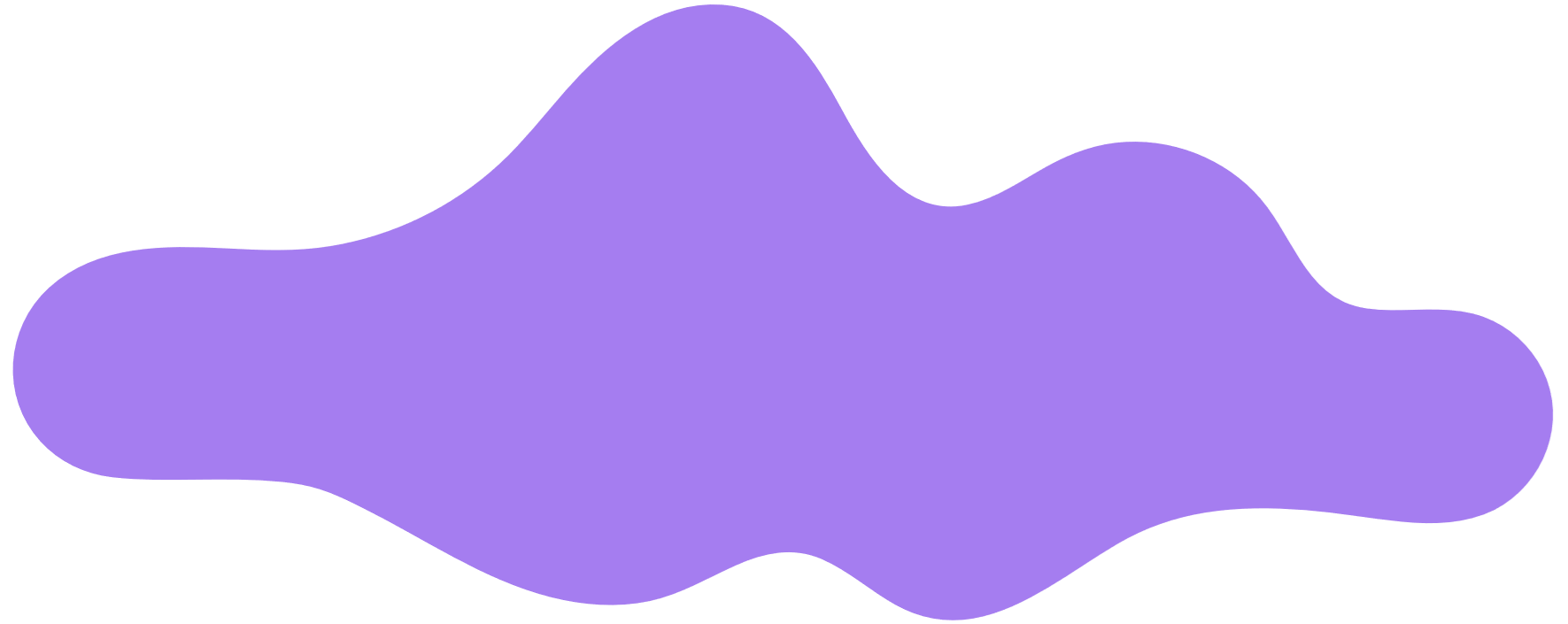 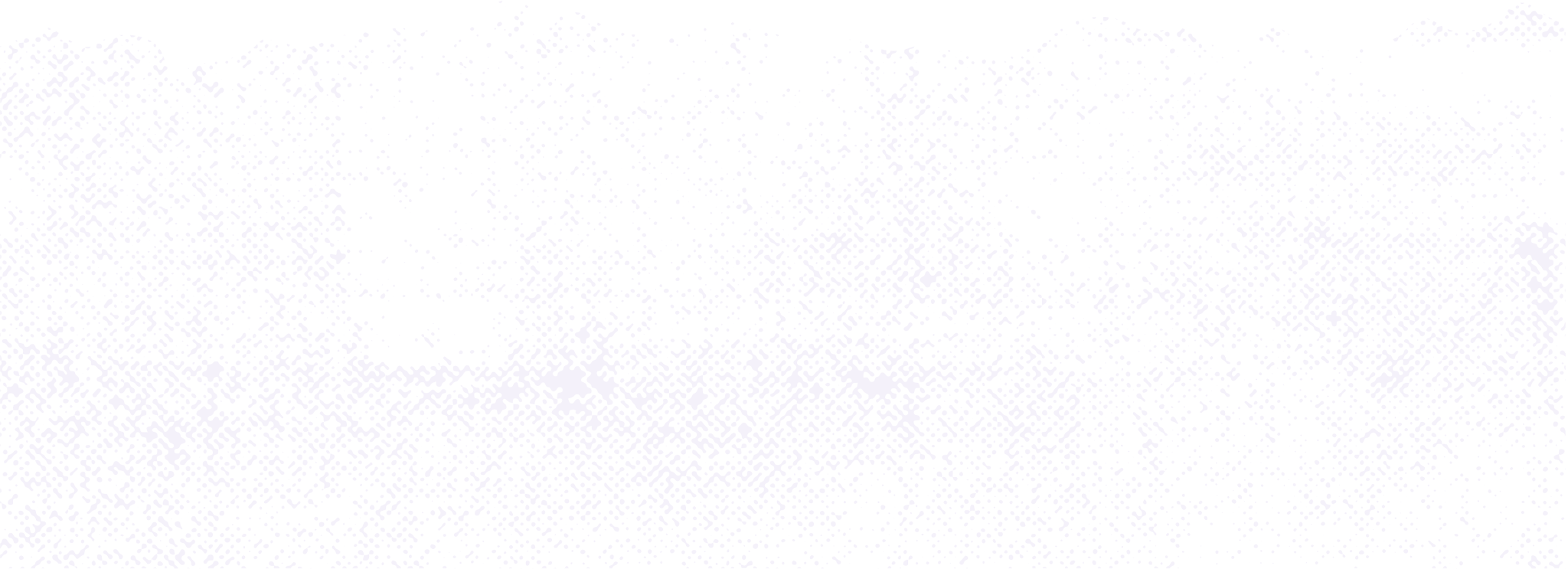 Logo company
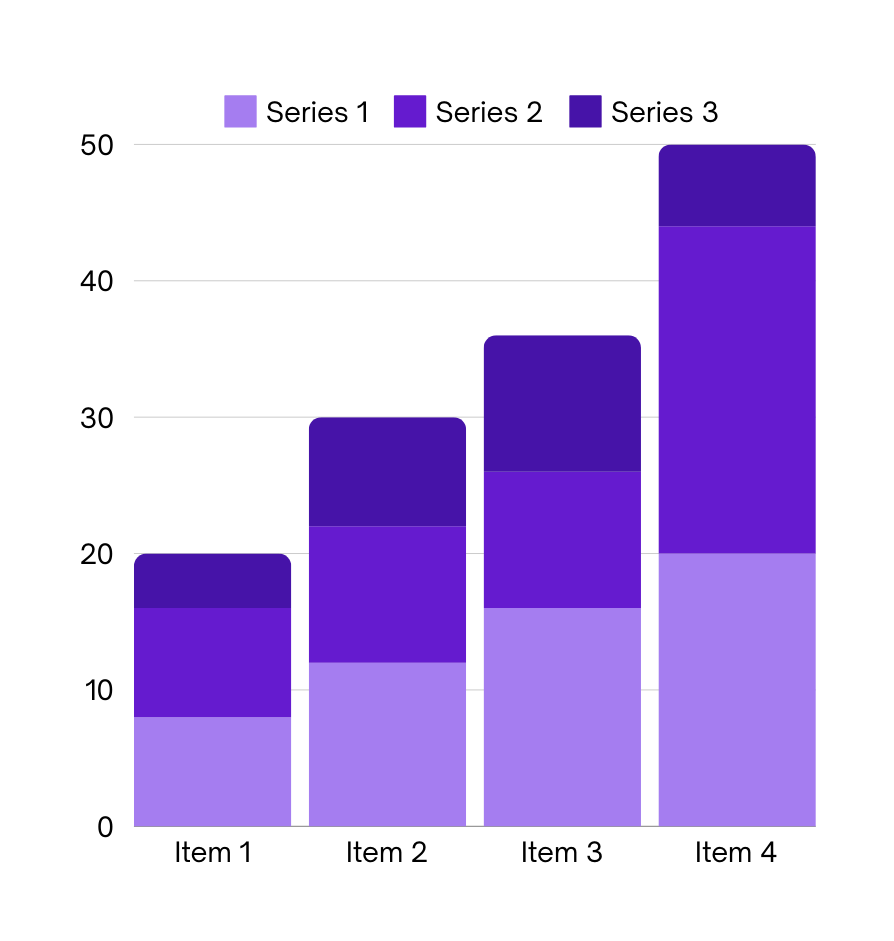 Publicity Strategies
are essential for any business aiming to enhance its visibility and reputation. One effective strategy is to leverage social media platforms, where engaging content can reach a broad audience quickly. Another approach is to collaborate with influencers whose followers align with your target market, thereby amplifying your message through trusted voices.
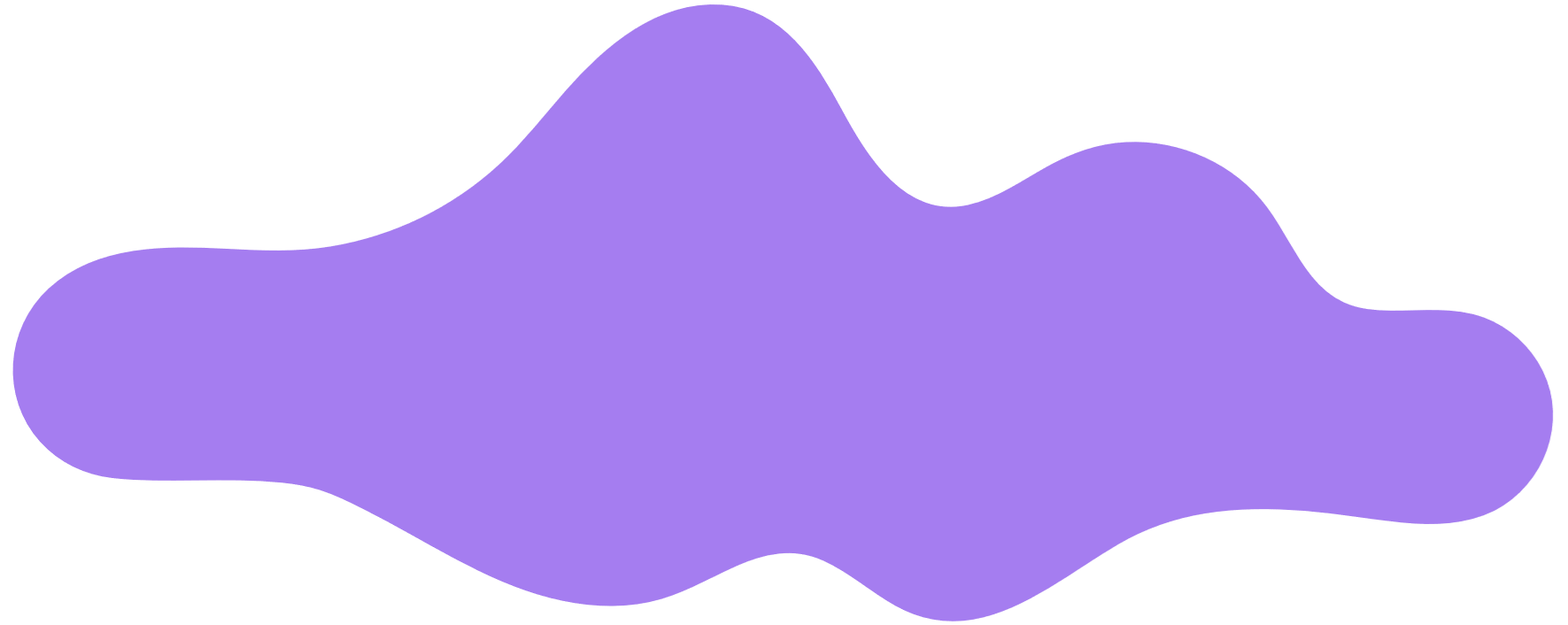 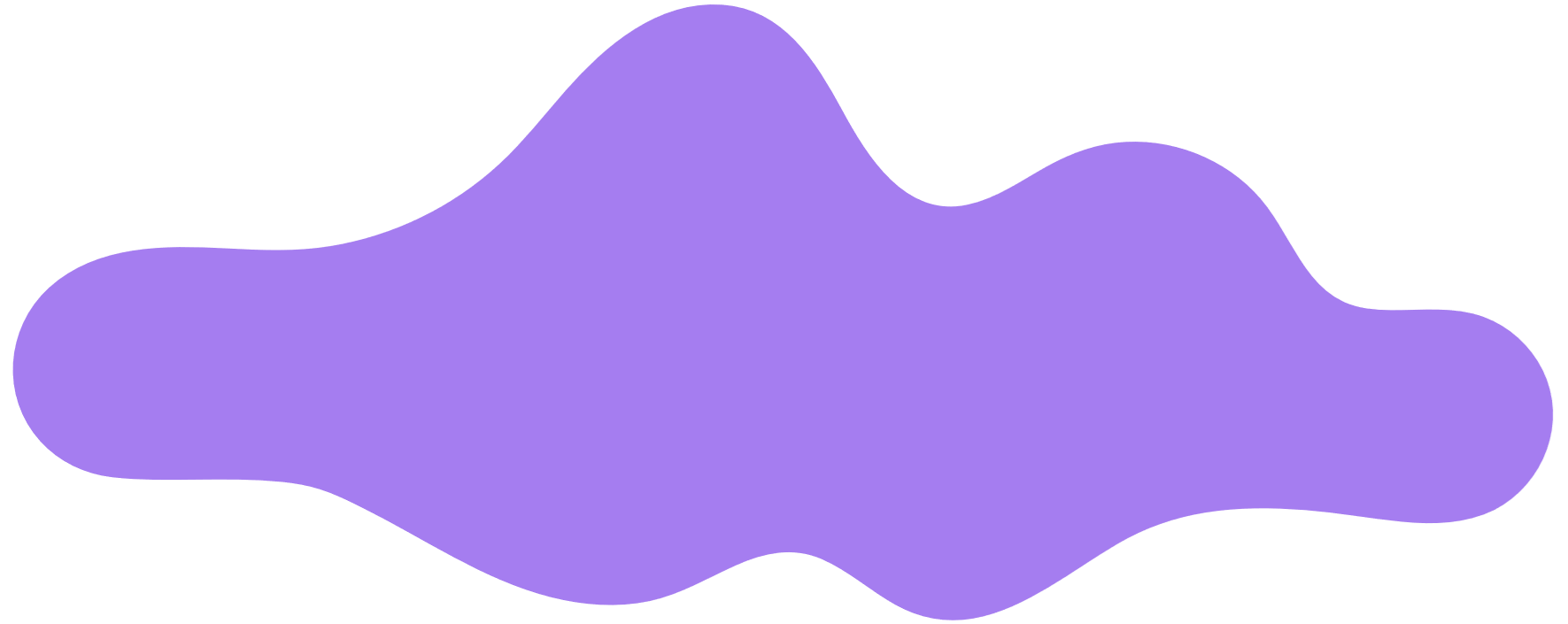 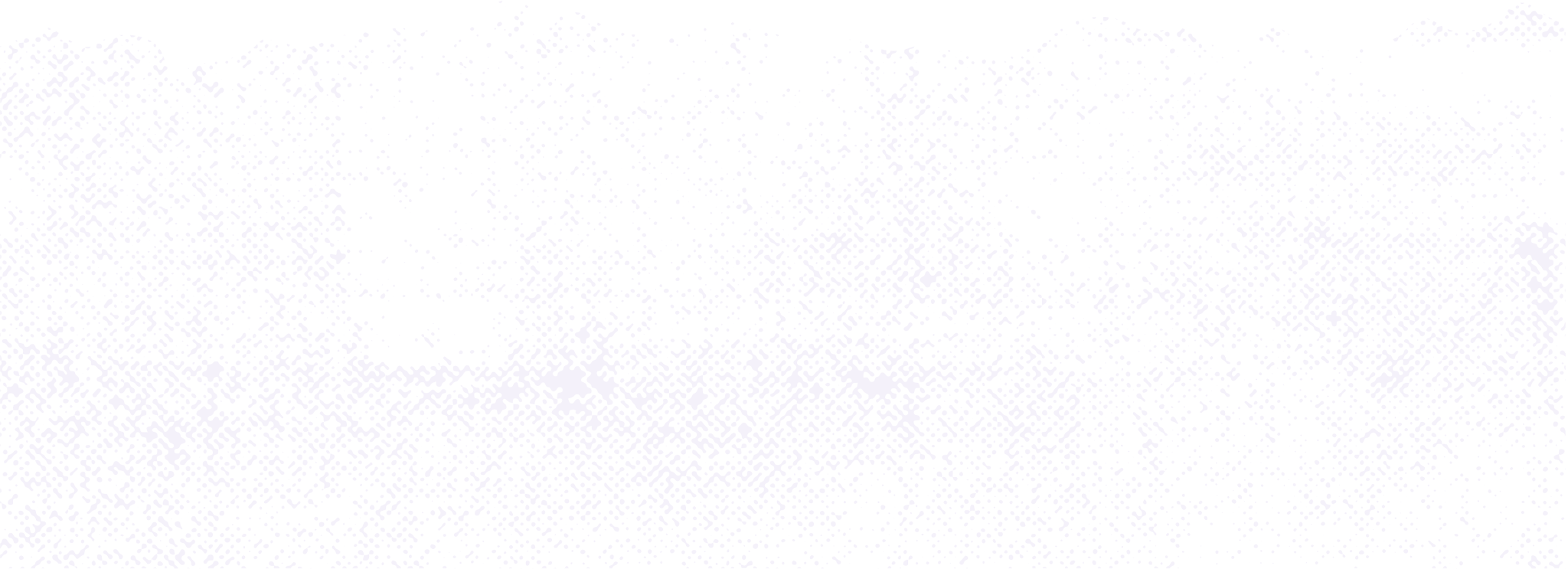 Logo company
Write an original statement  or inspiring quote
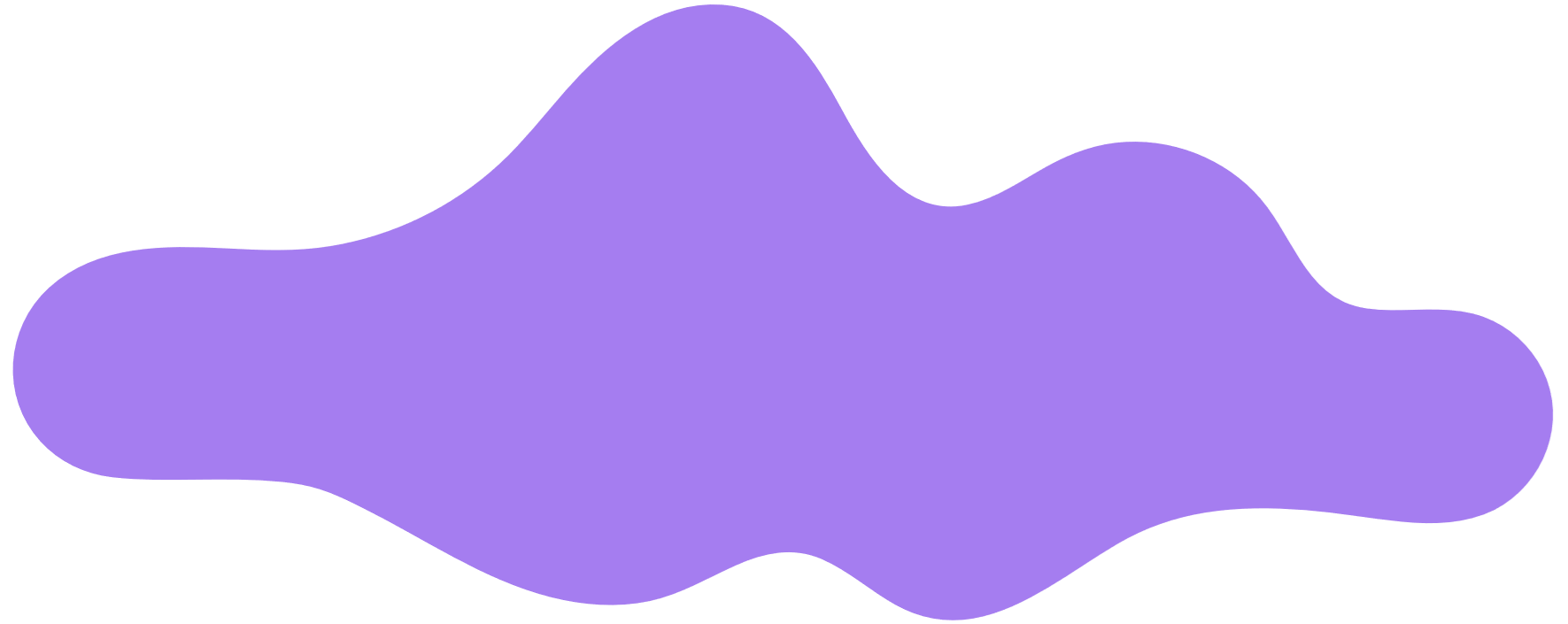 — Include a credit, citation, or supporting message
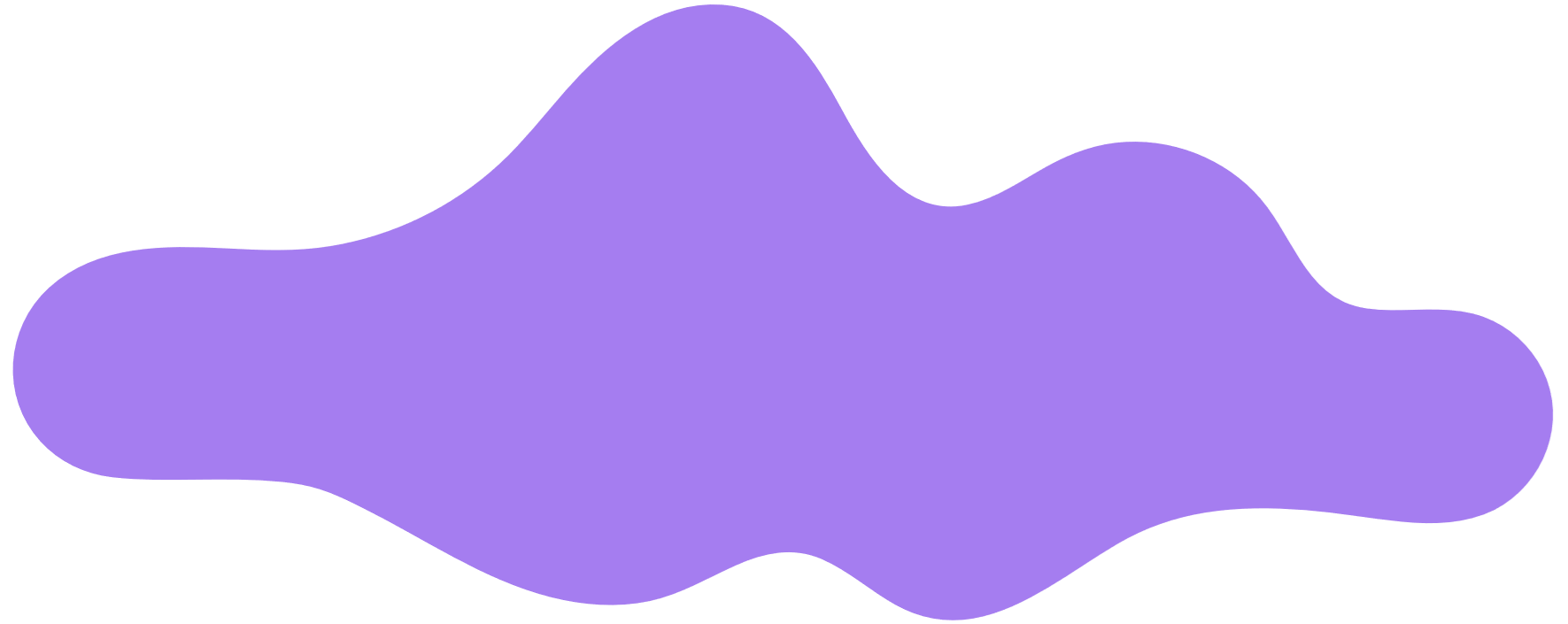 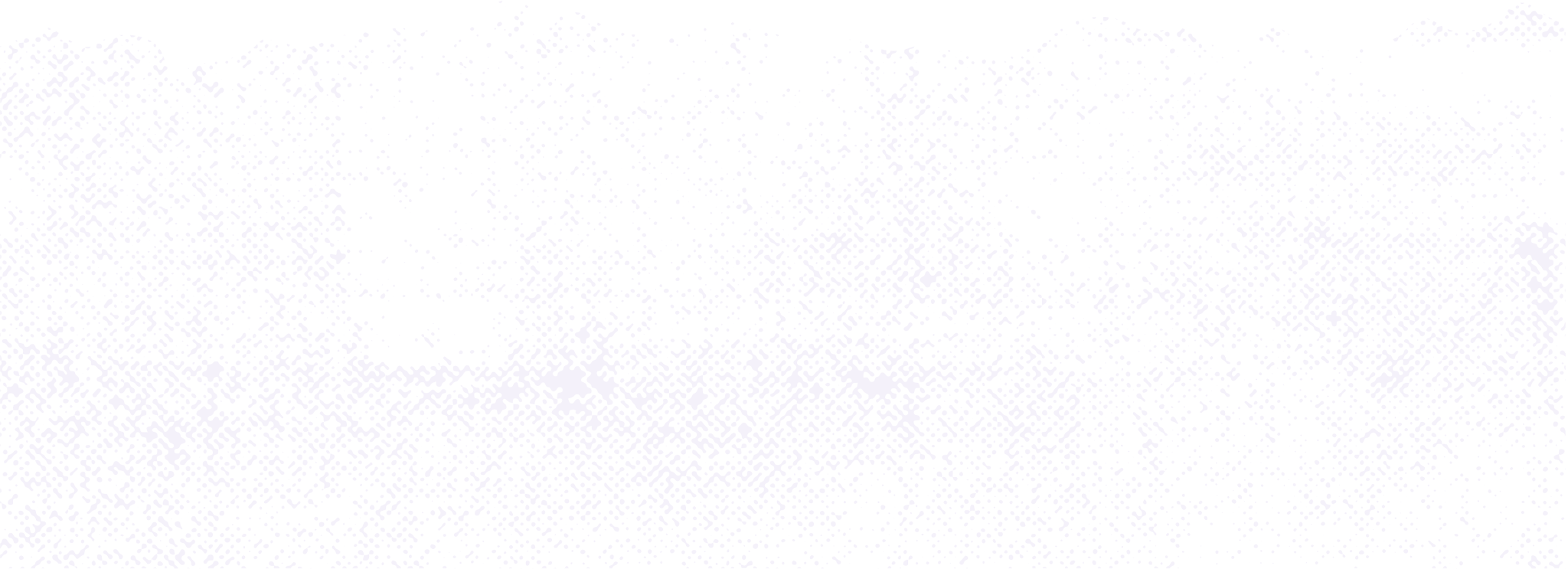 Logo company
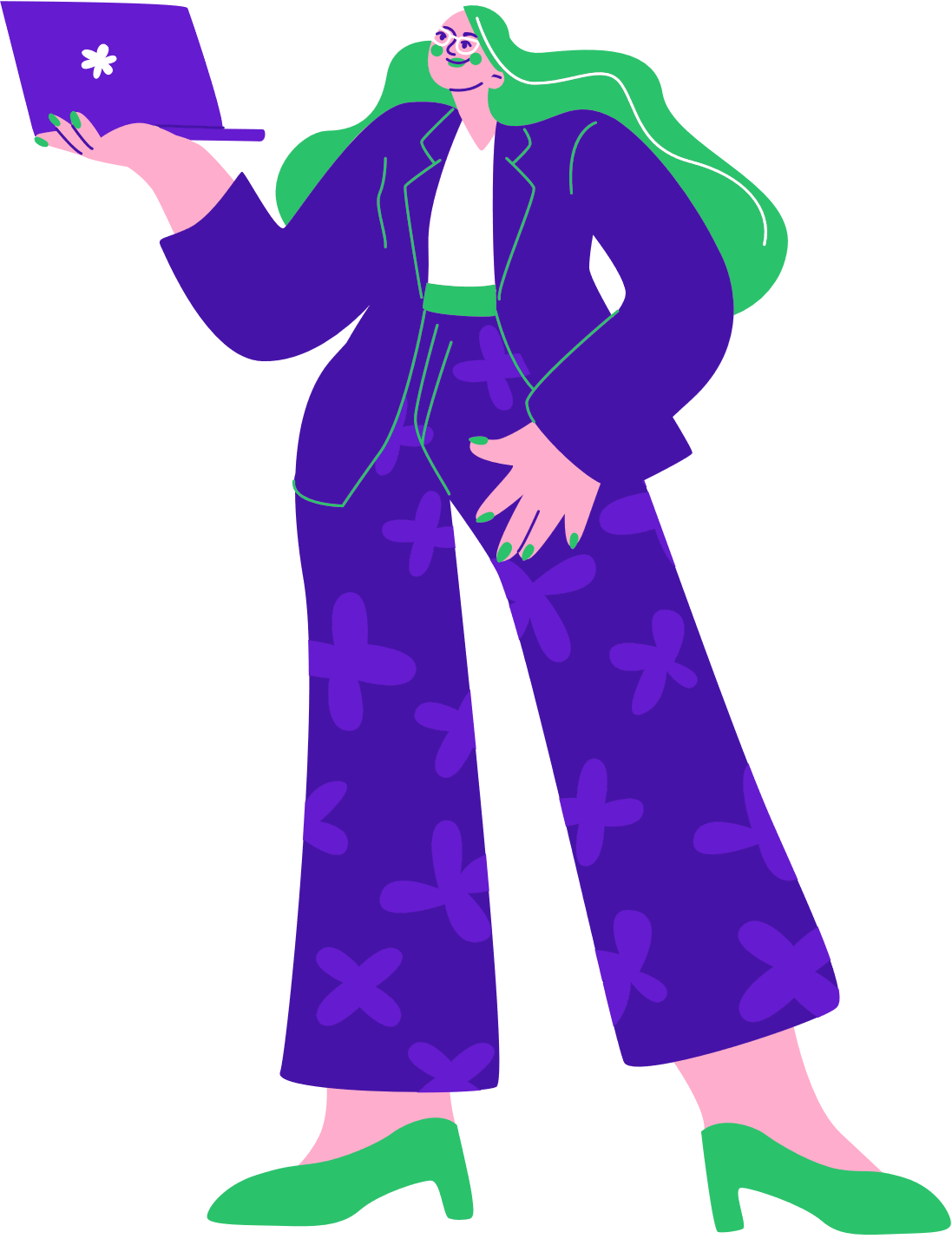 Contact Us
123 Anywhere St., Any City,ST 12345
123-456-7890
hello@reallygreatsite.com
@reallygreatsite
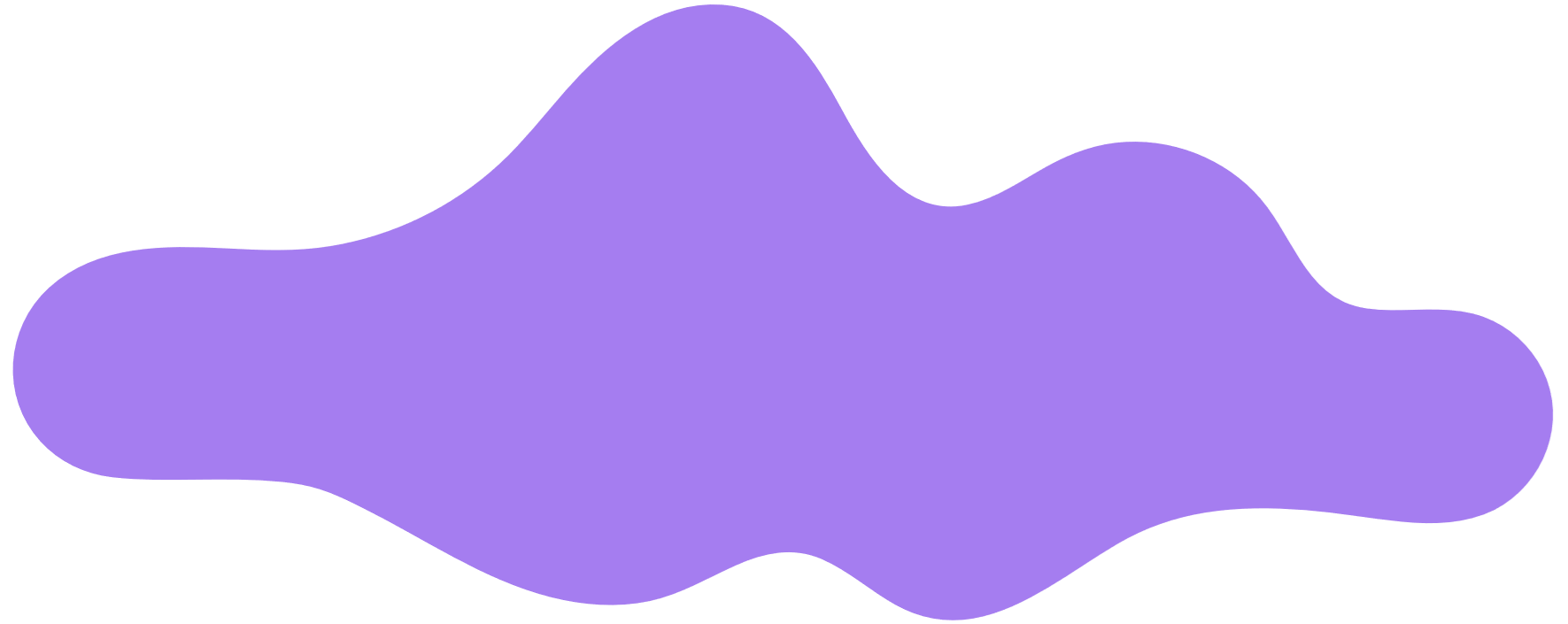 reallygreatsite.com
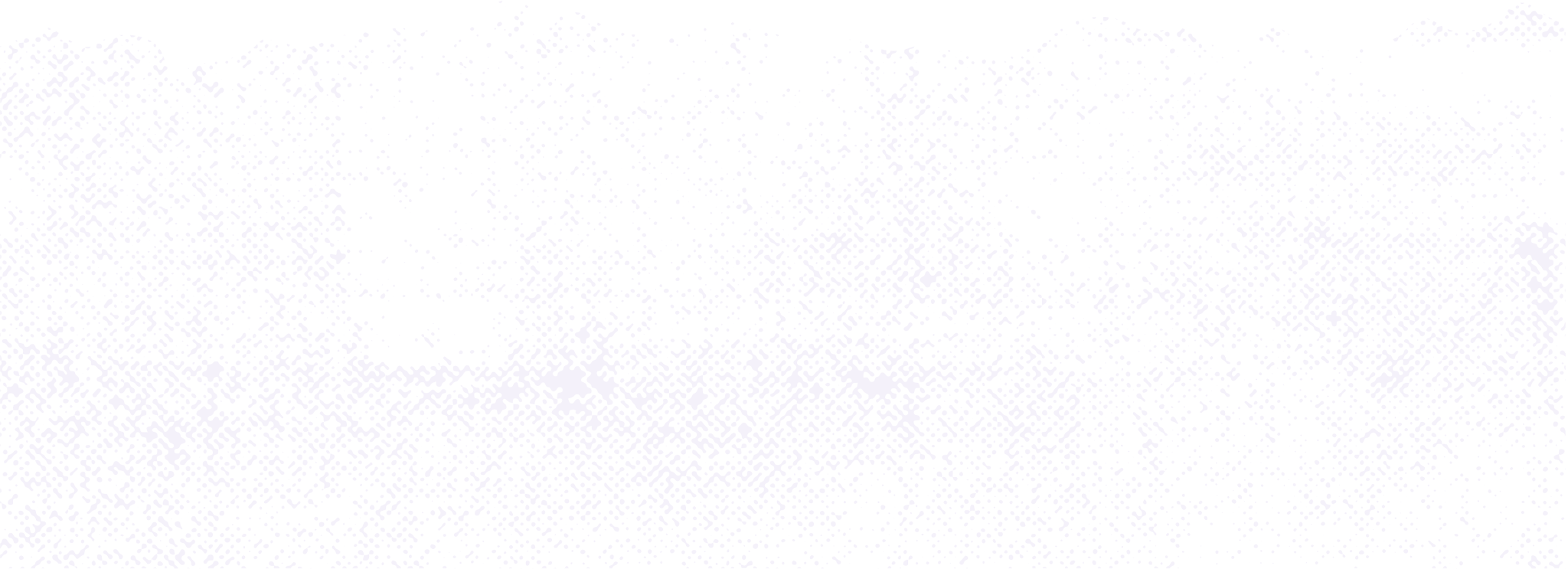 Resource Page
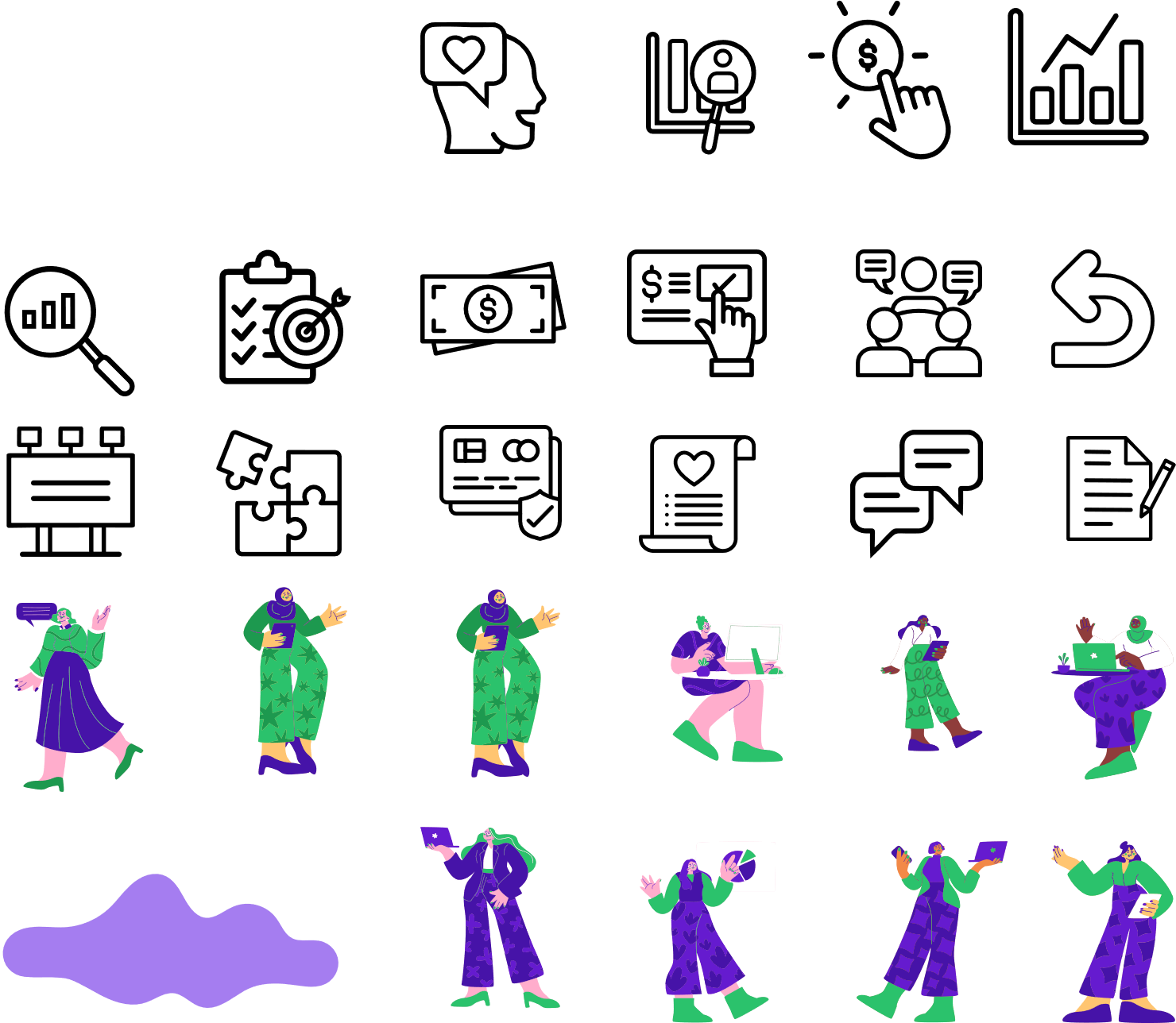 Use these design resources in your Canva Presentation.








You can find these fonts online too. Happy designing! 

Don't forget to delete this page before presenting.
This presentation template uses the following free fonts:
Titles: Bukhari Script
Headers: Anton
Body Copy: Montserrat
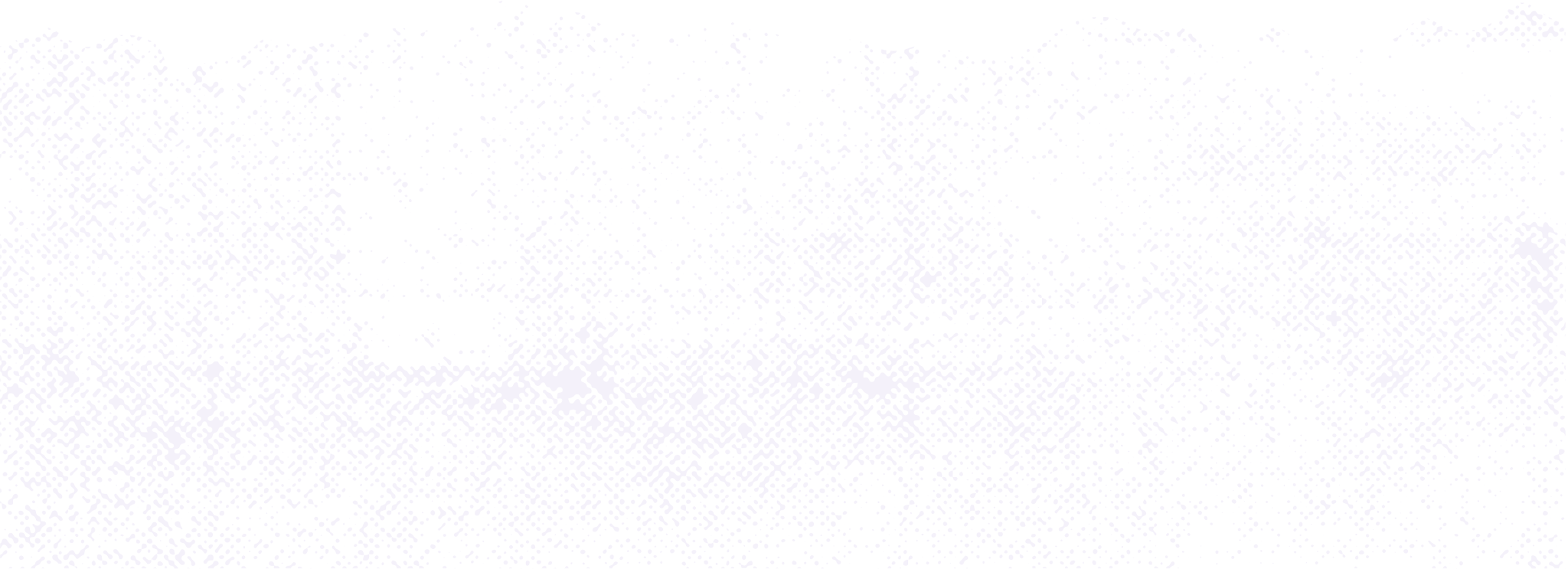 Credits
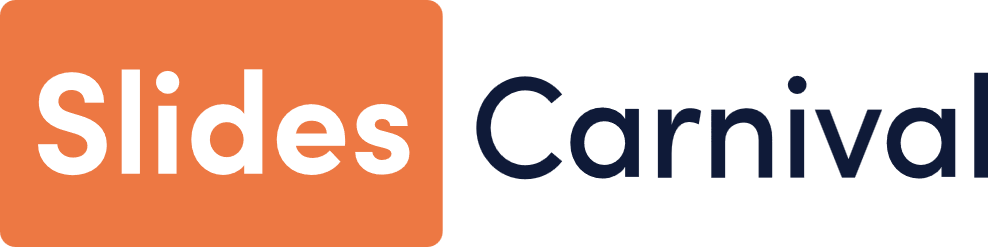 This presentation template is free for everyone to use thanks to the following:
SlidesCarnival for the presentation template
Pexels for the photos
Happy designing!